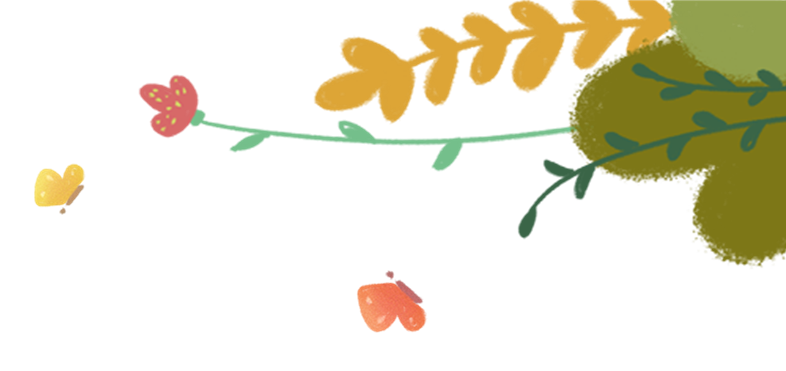 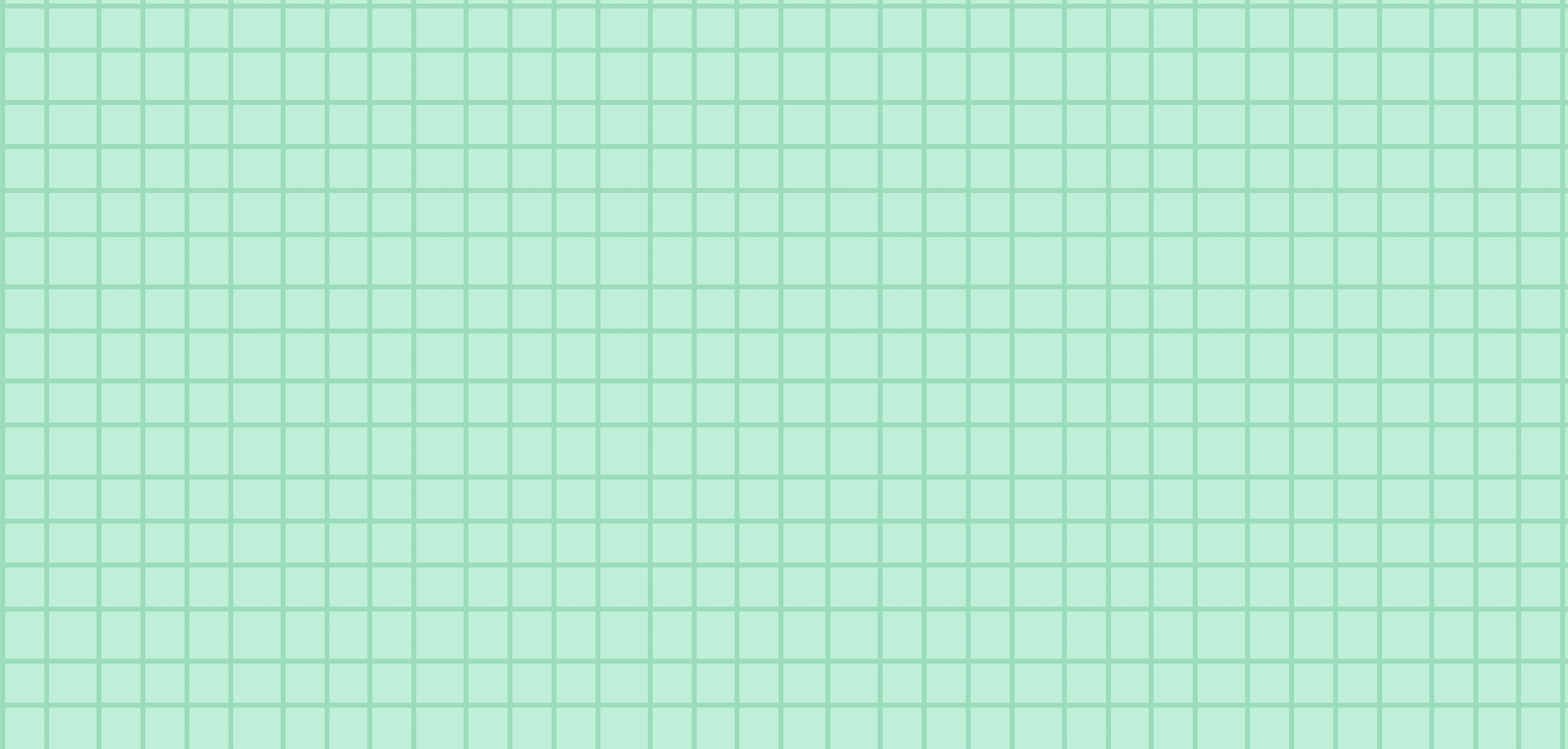 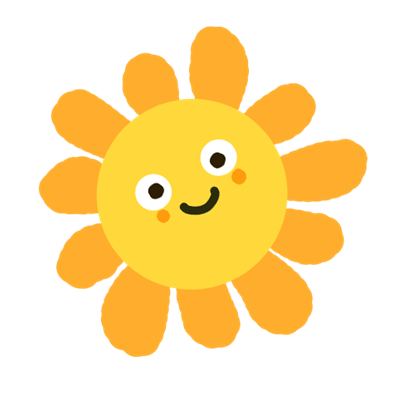 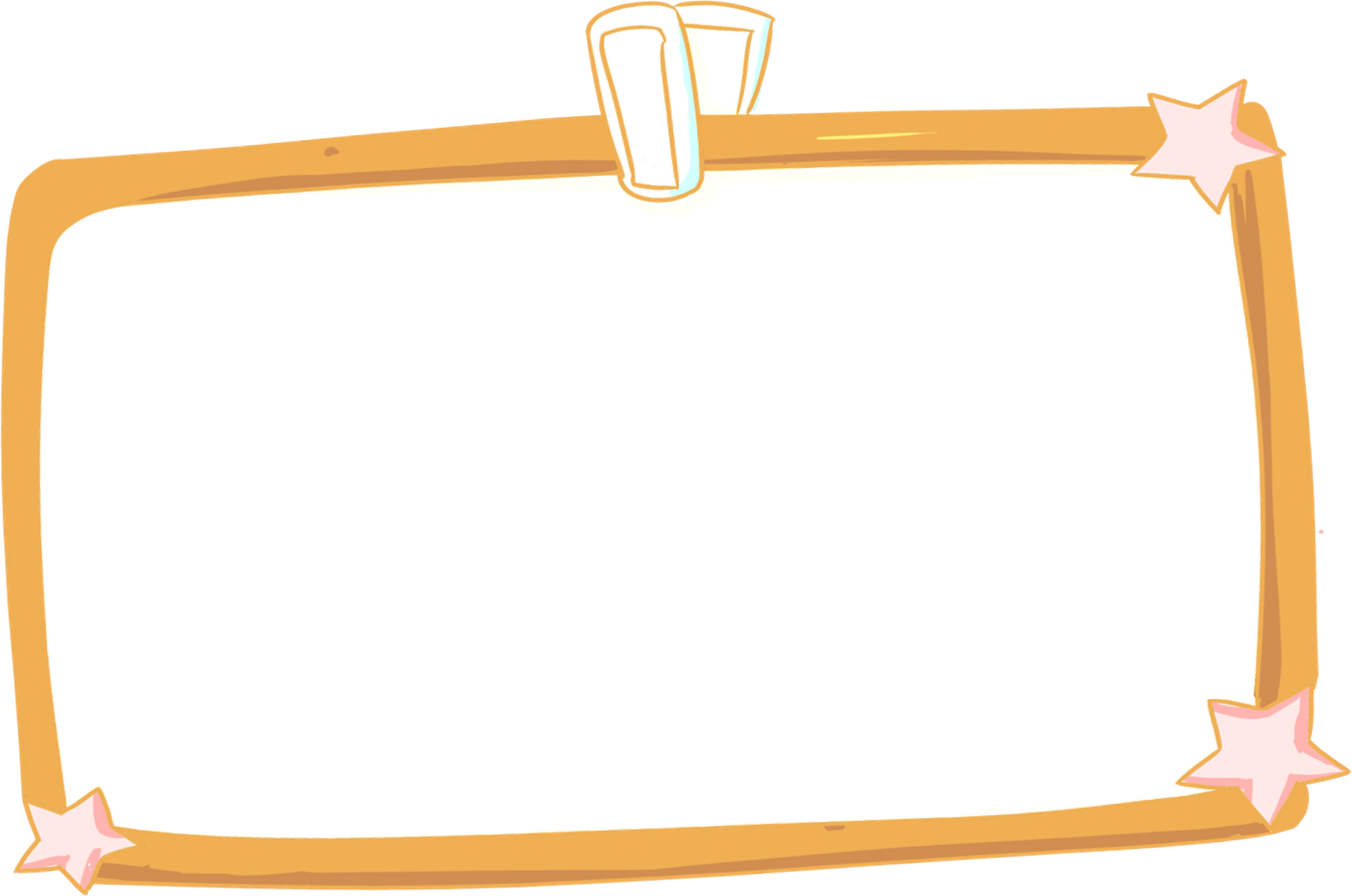 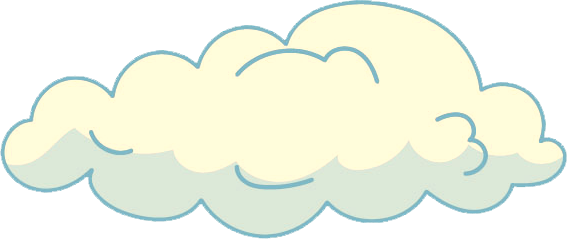 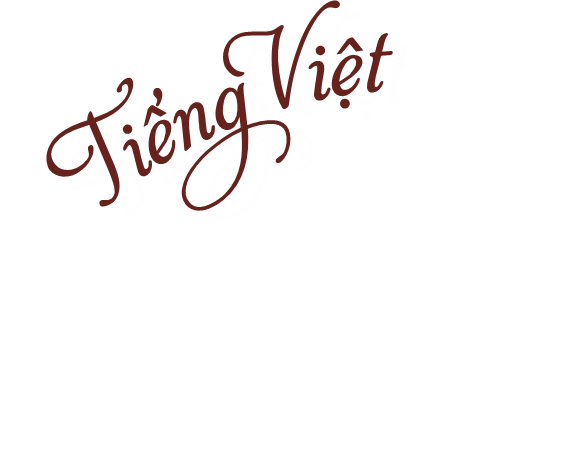 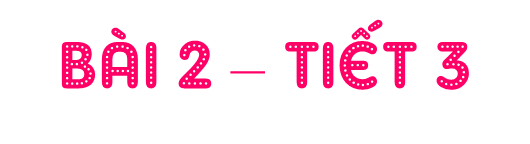 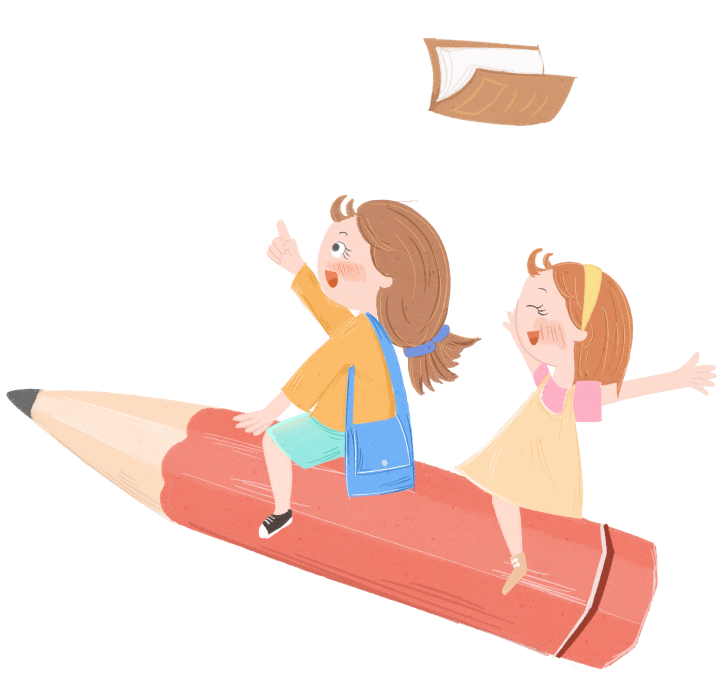 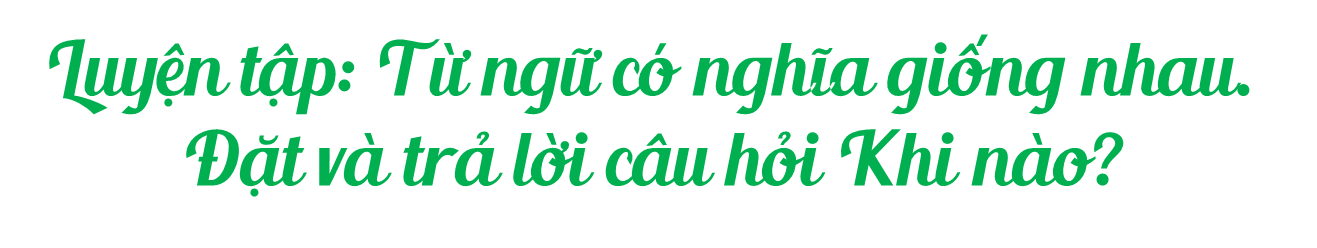 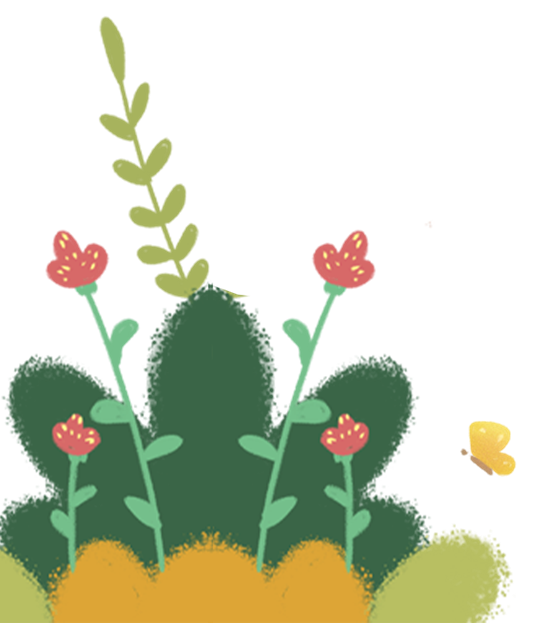 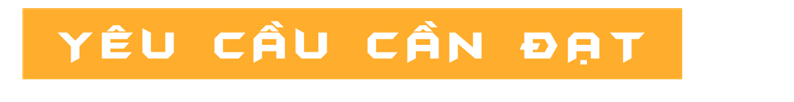 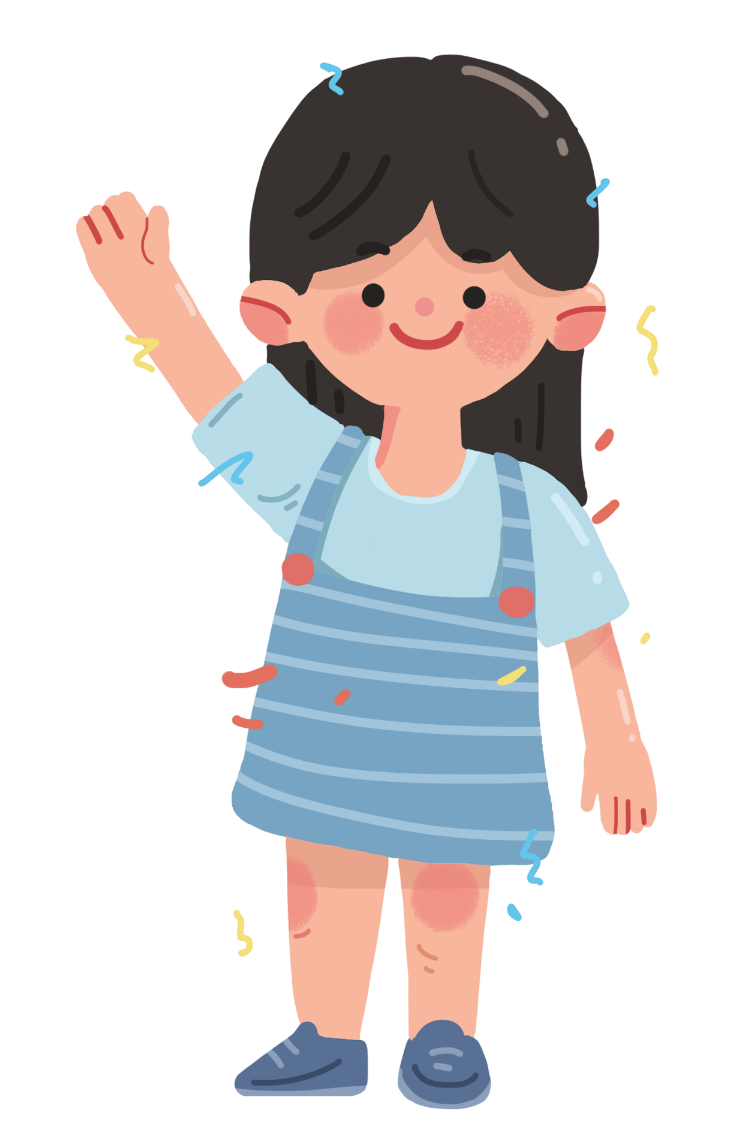 - Nhận biết được những từ có nghĩa giống nhau trong ngữ cảnh.
- Biết đặt và trả lời câu hỏi: Khi nào?
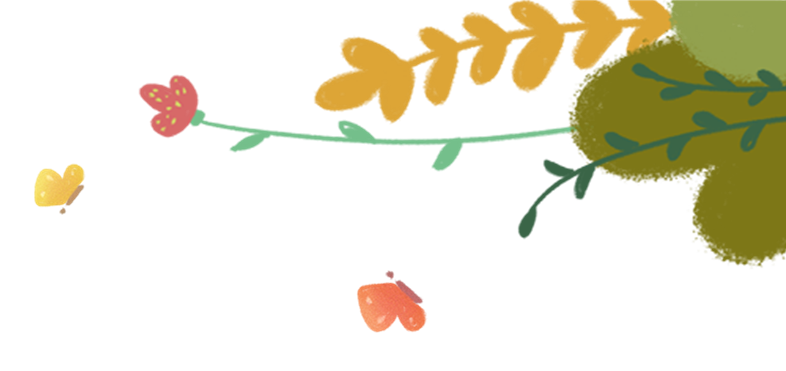 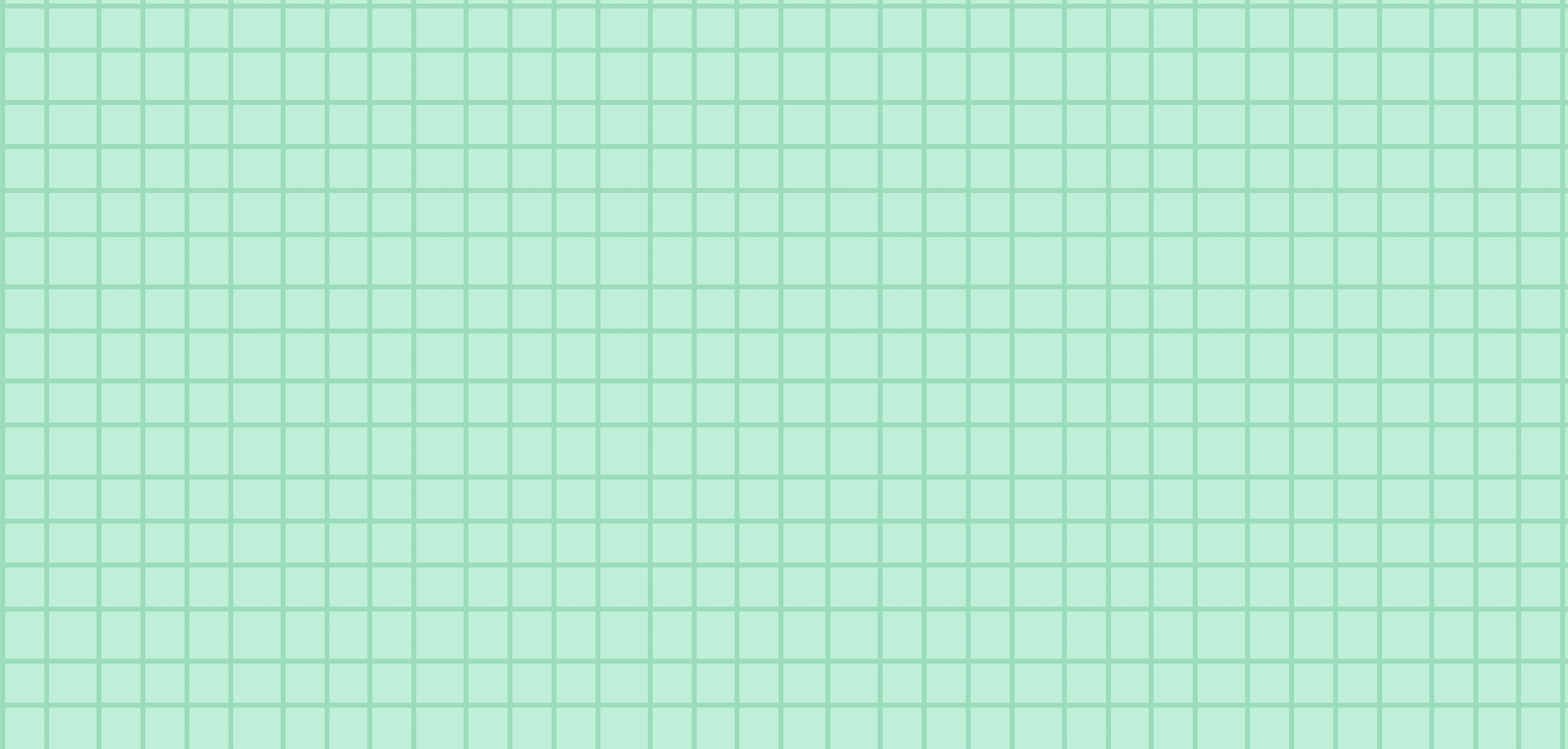 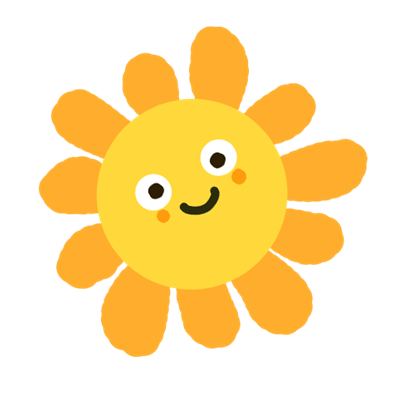 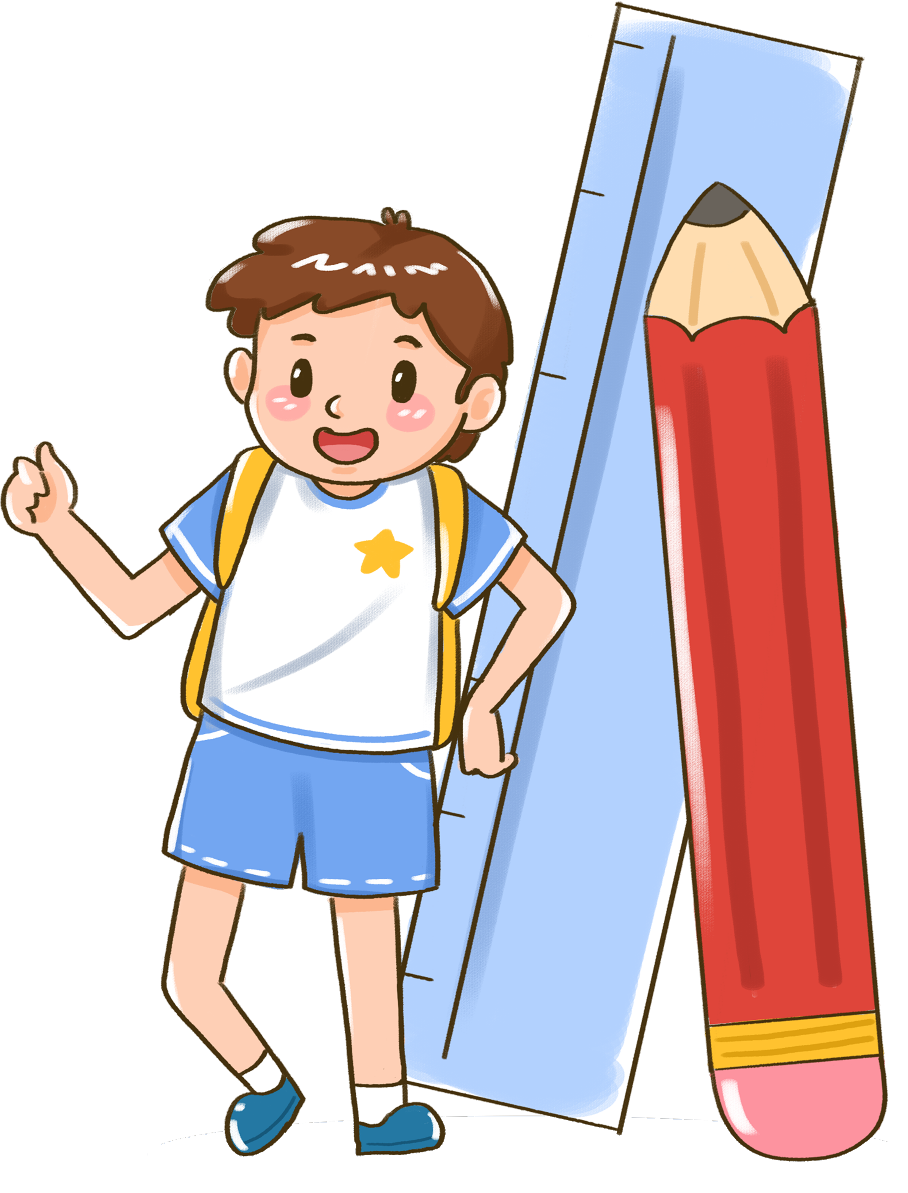 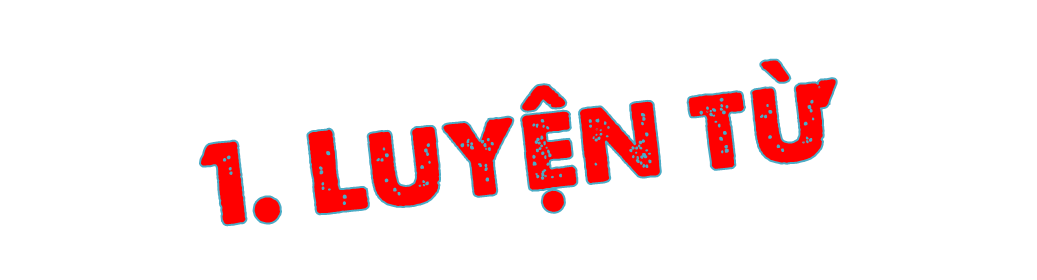 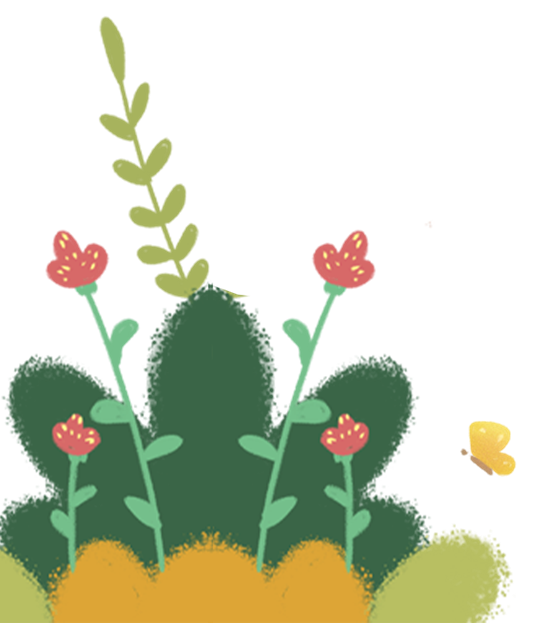 1. Tìm trong những từ dưới đây các cặp từ có nghĩa giống nhau.
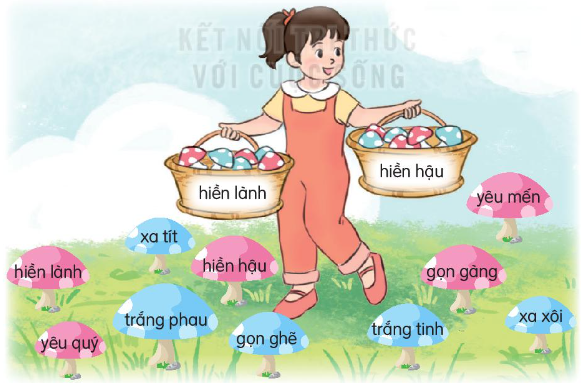 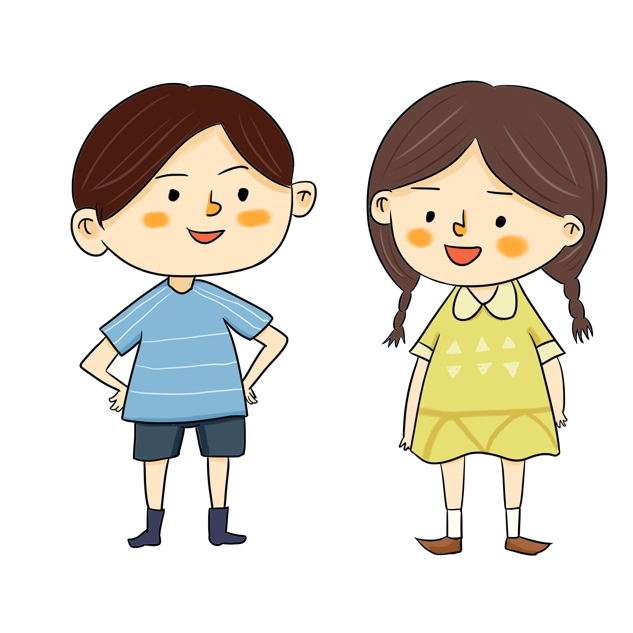 THẢO LUẬN NHÓM ĐÔI
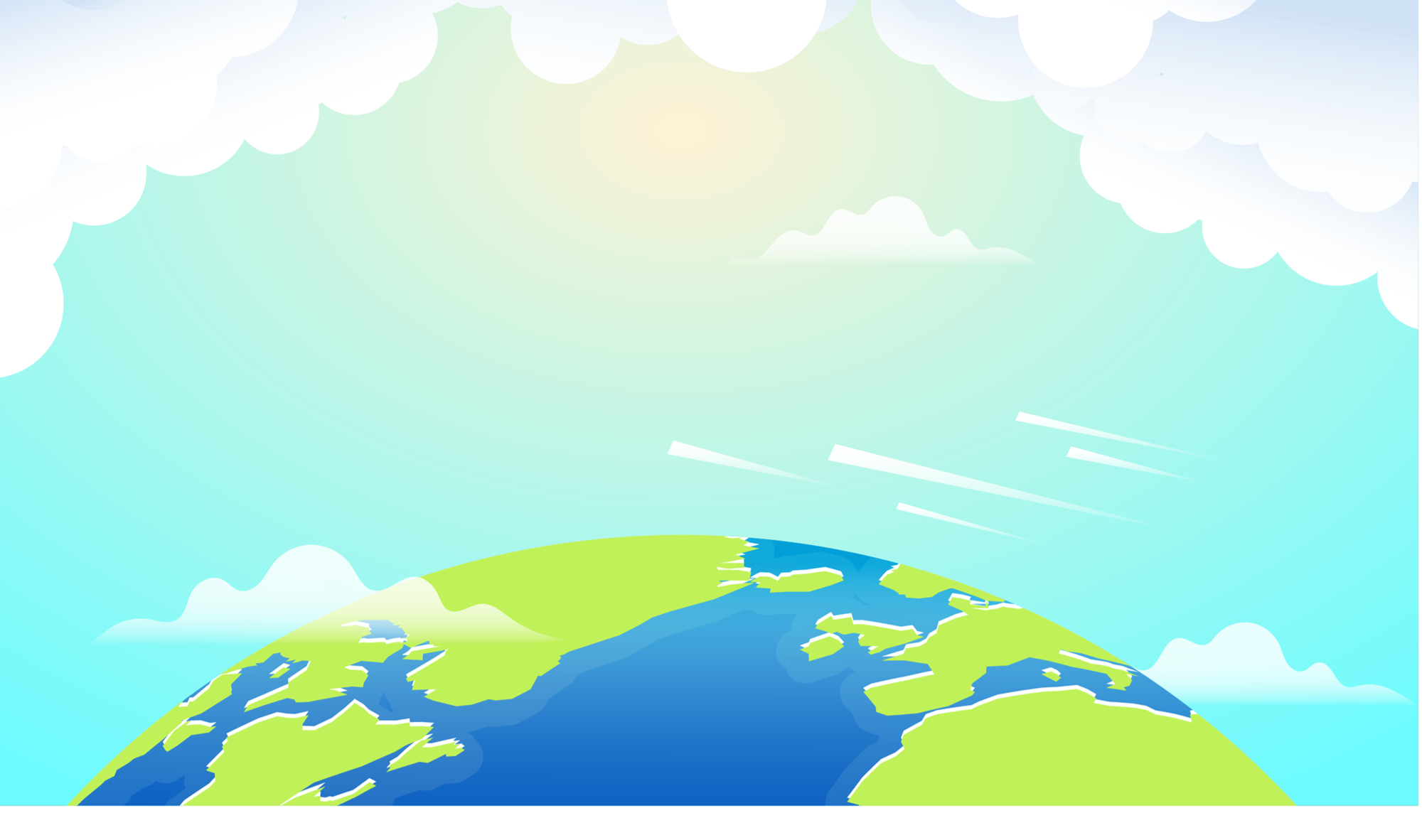 Trò chơi: MANG ƯỚC MƠ BAY KHẮP TRỜI XANH
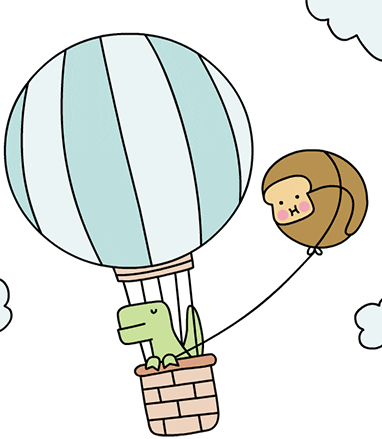 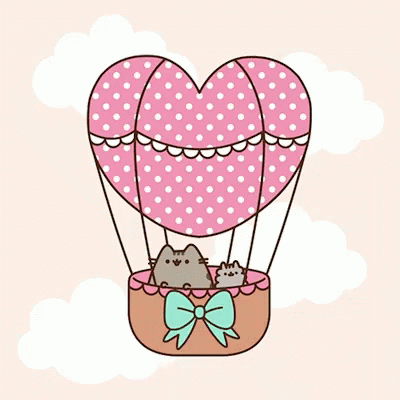 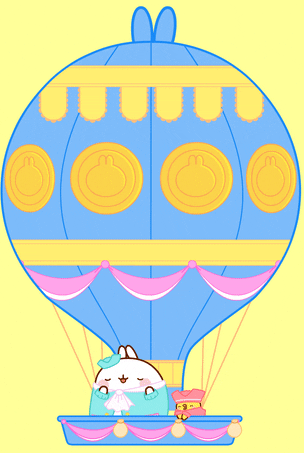 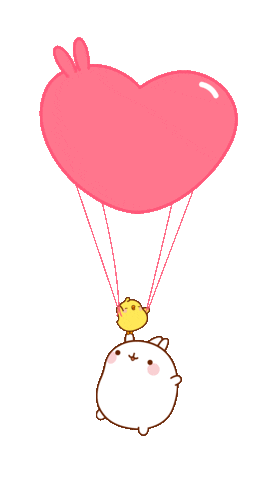 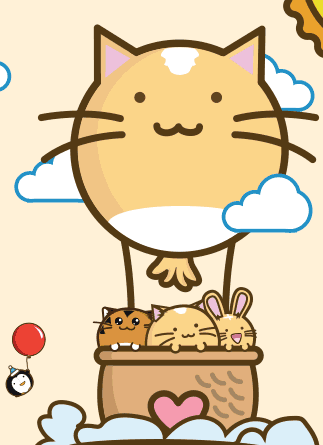 CỐ LÊN!
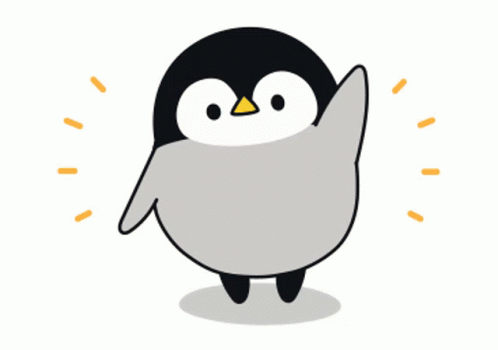 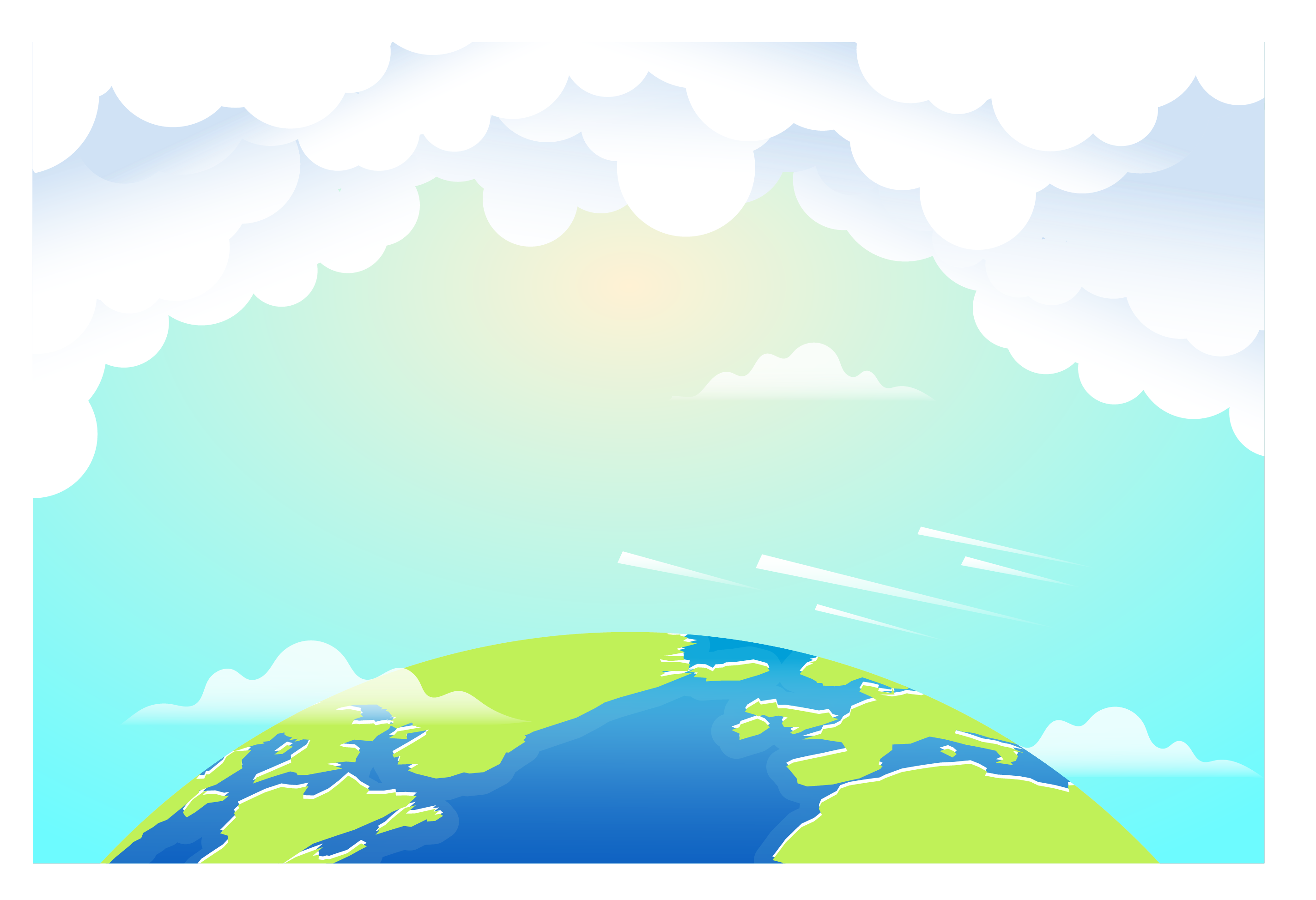 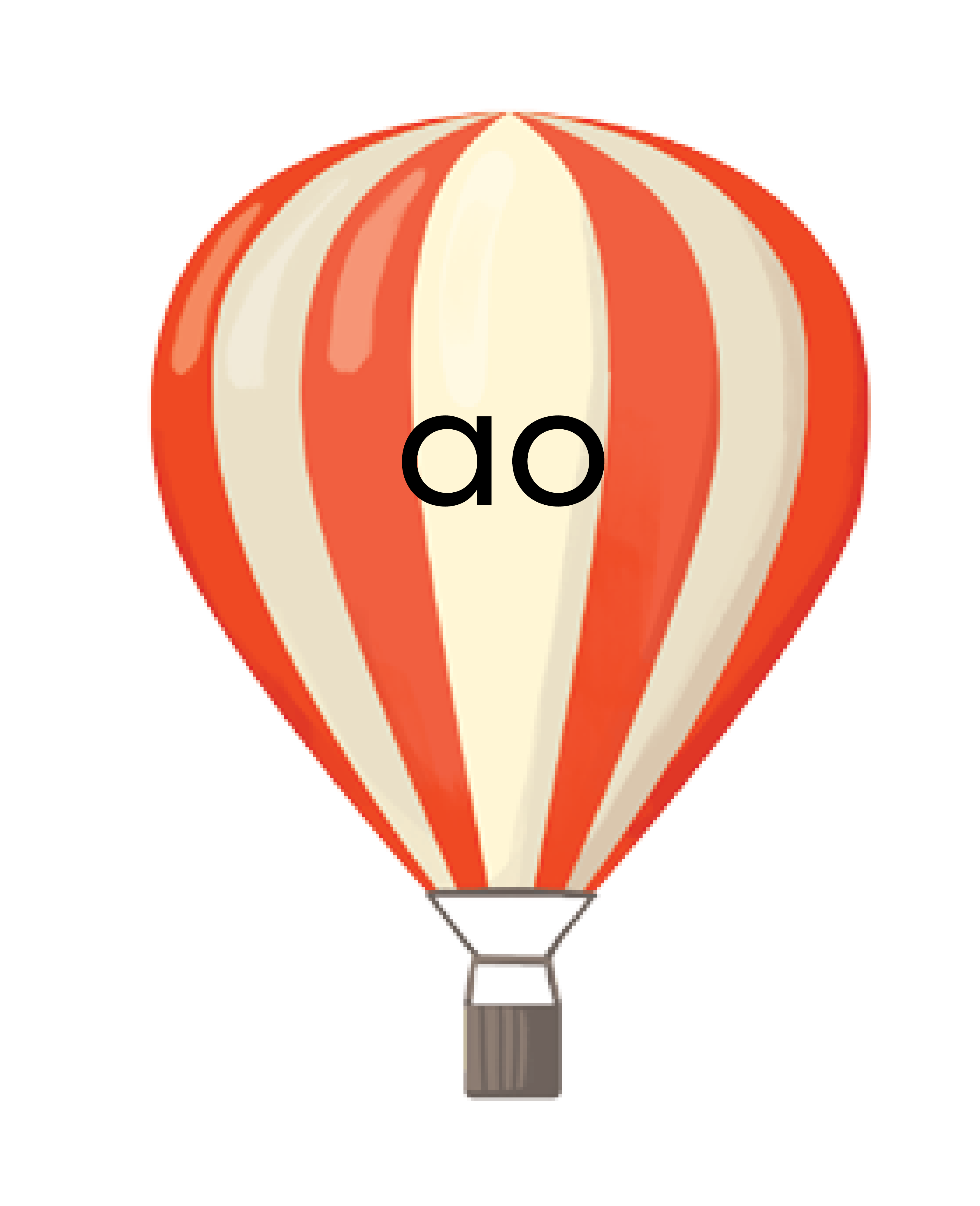 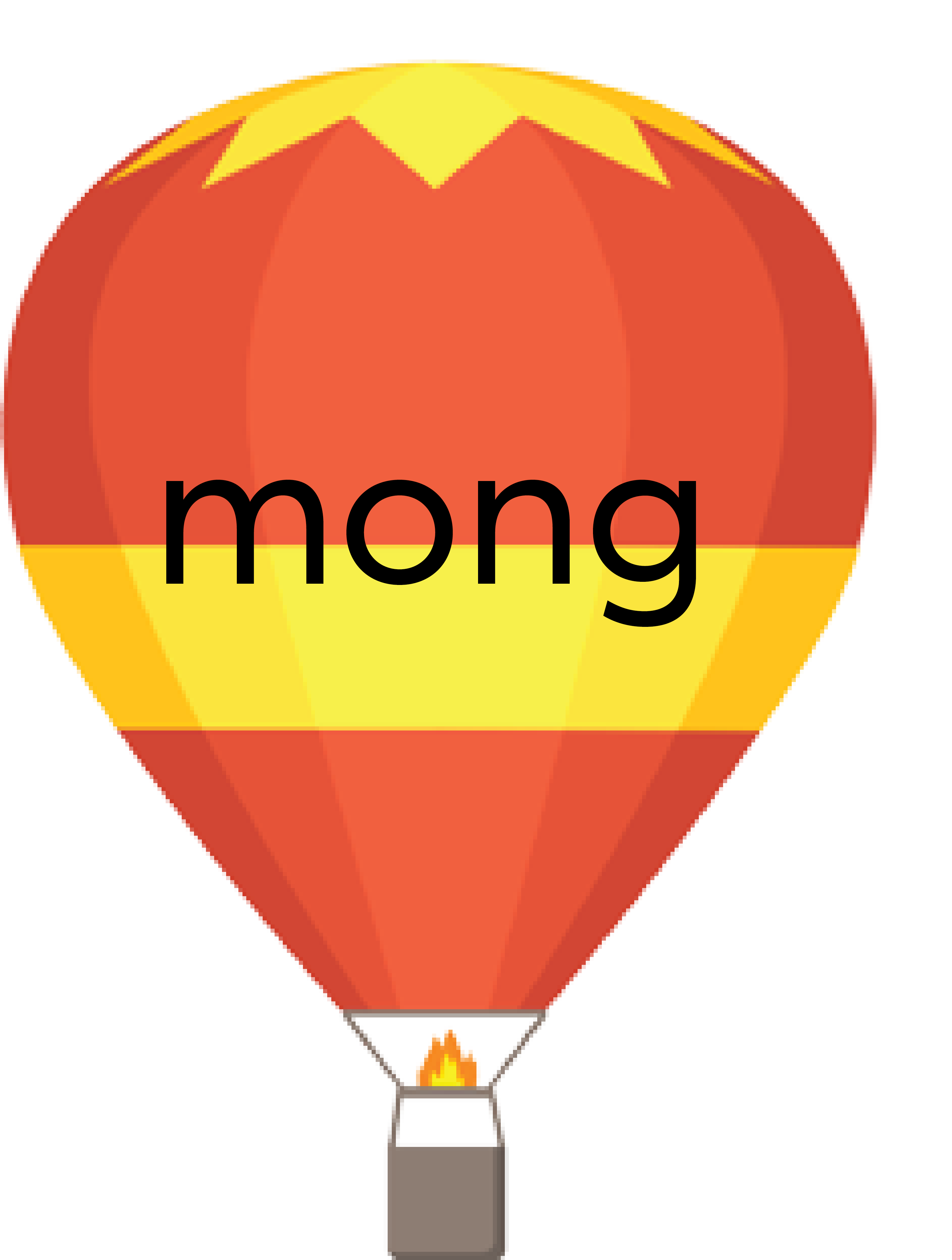 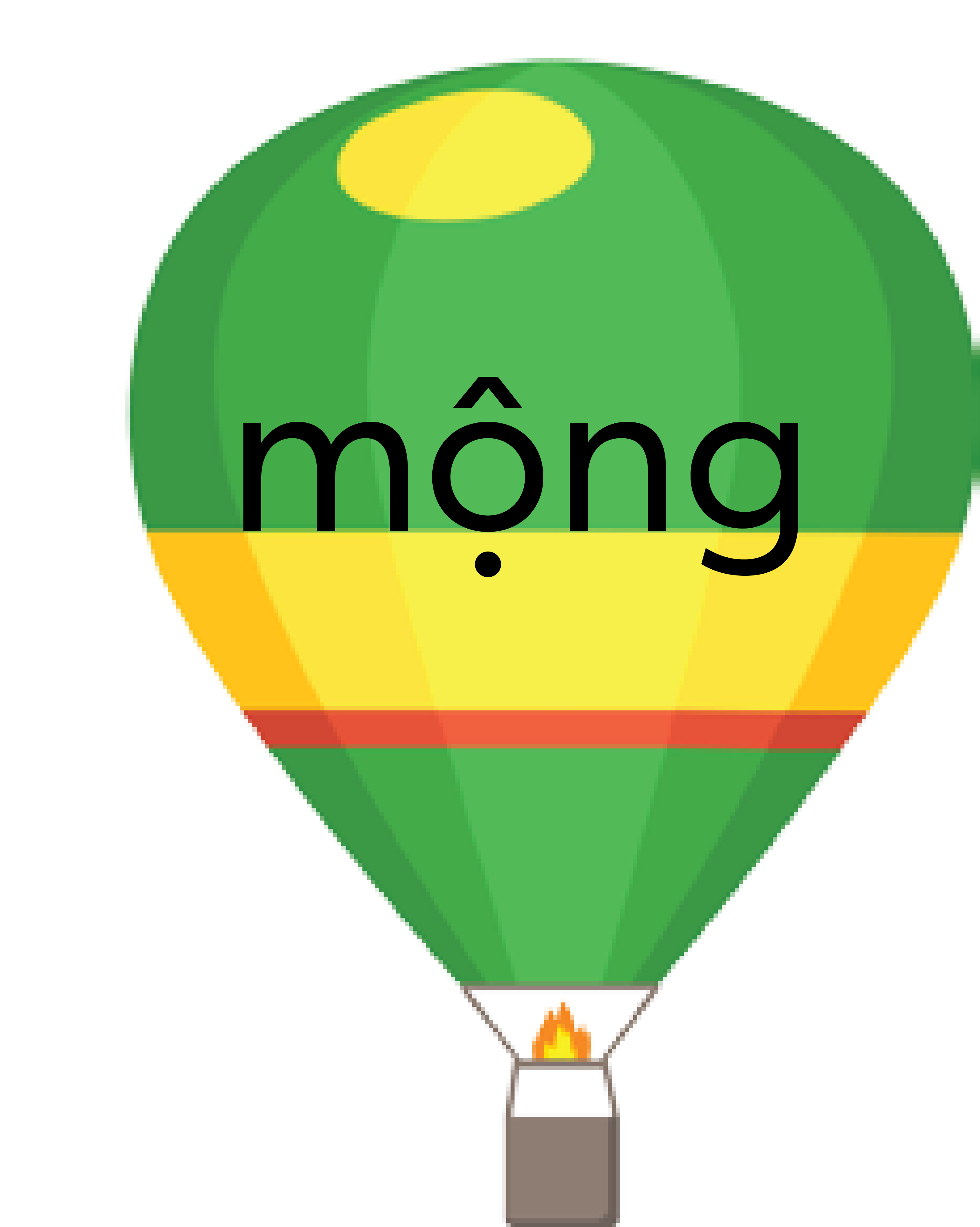 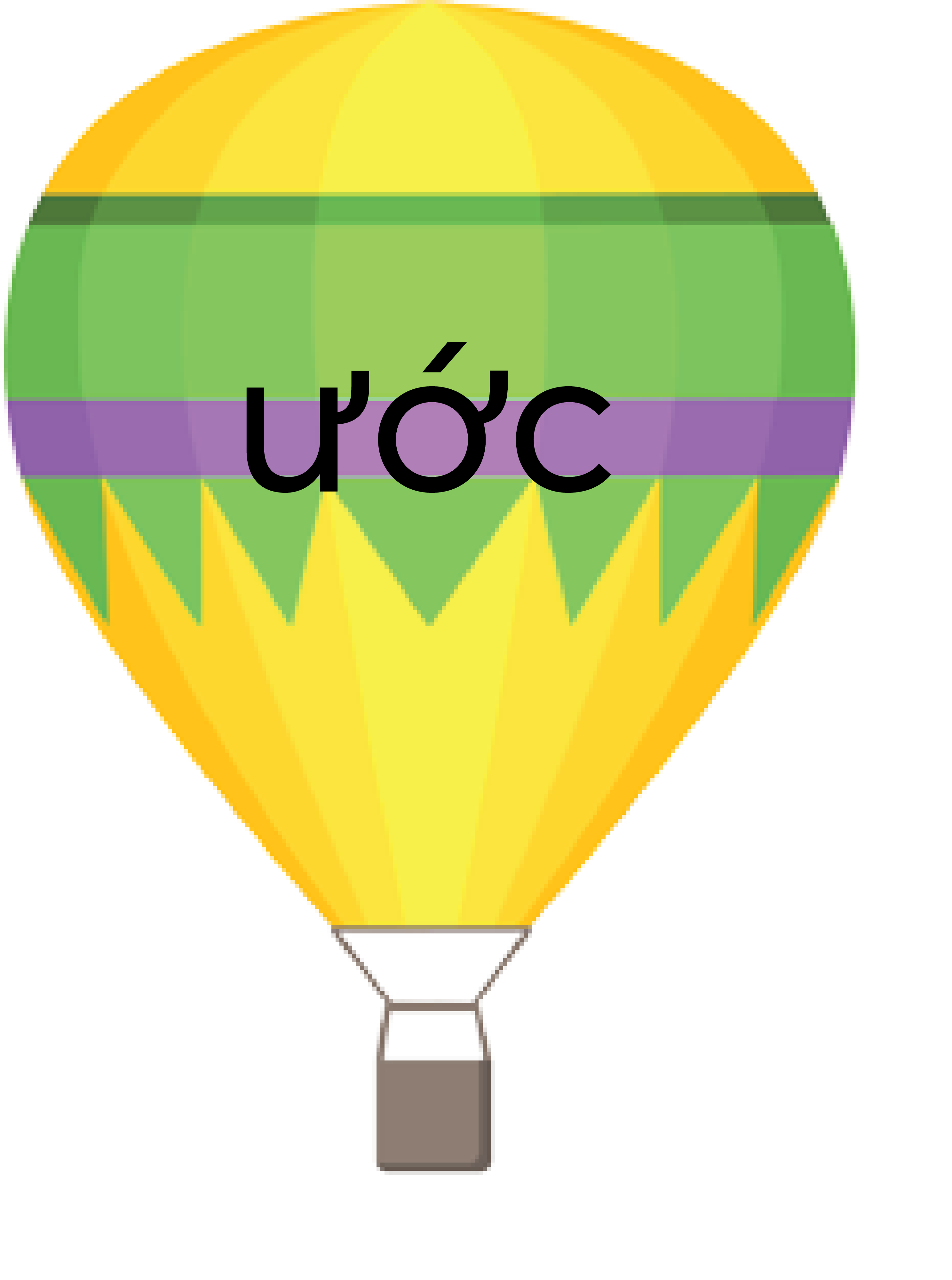 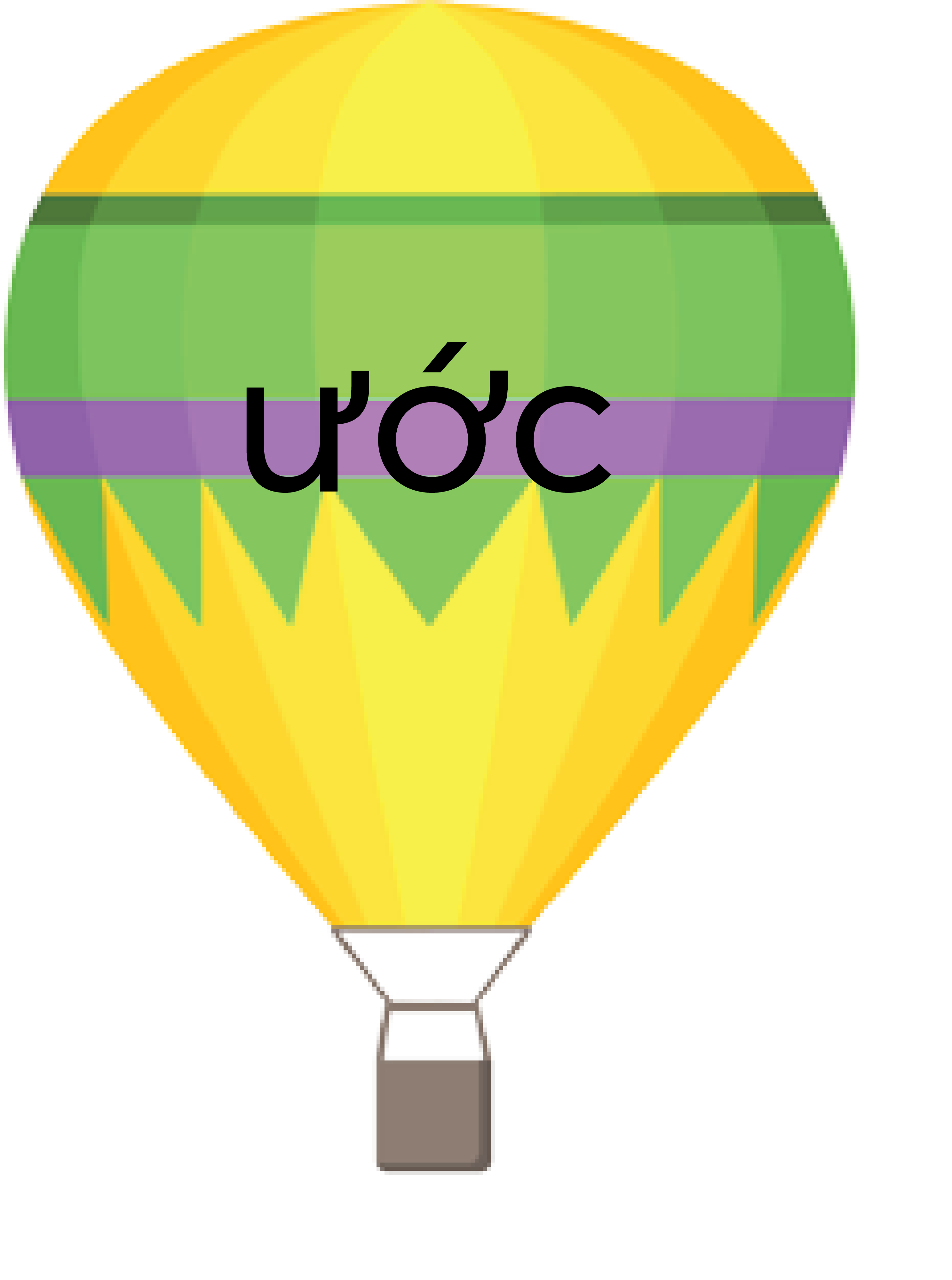 yêu mến
hiền lành
xa tít
gọn gàng
hiền hậu
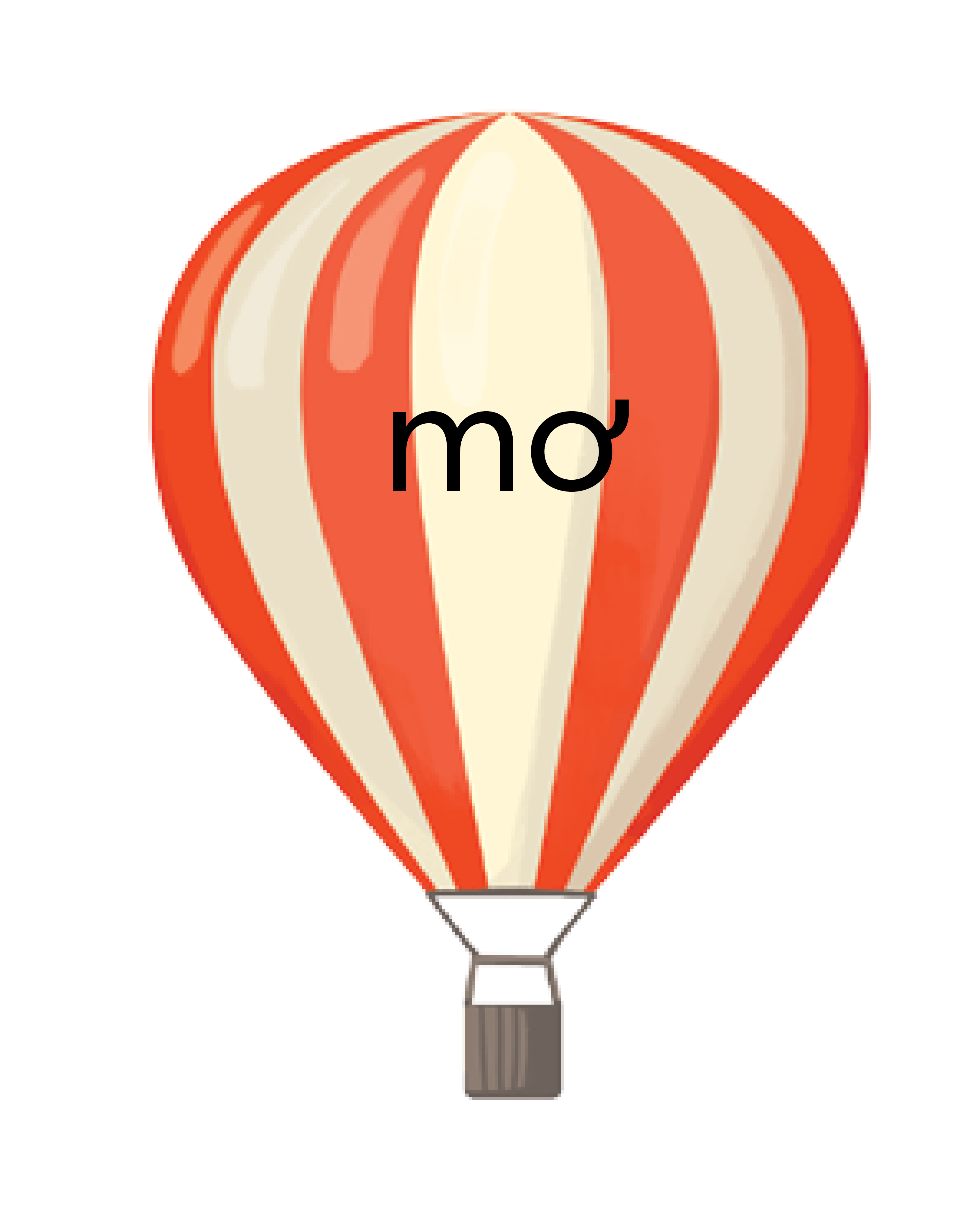 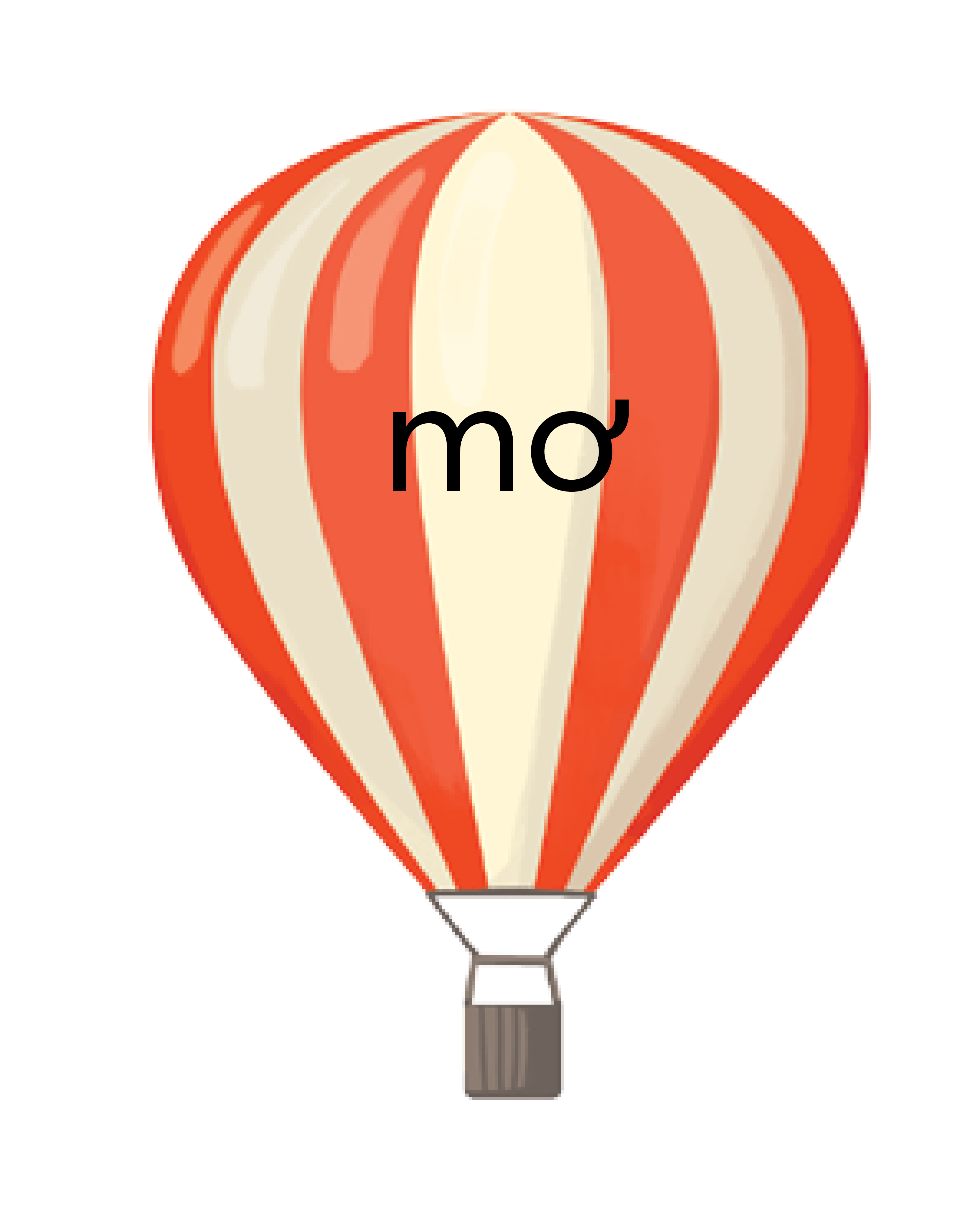 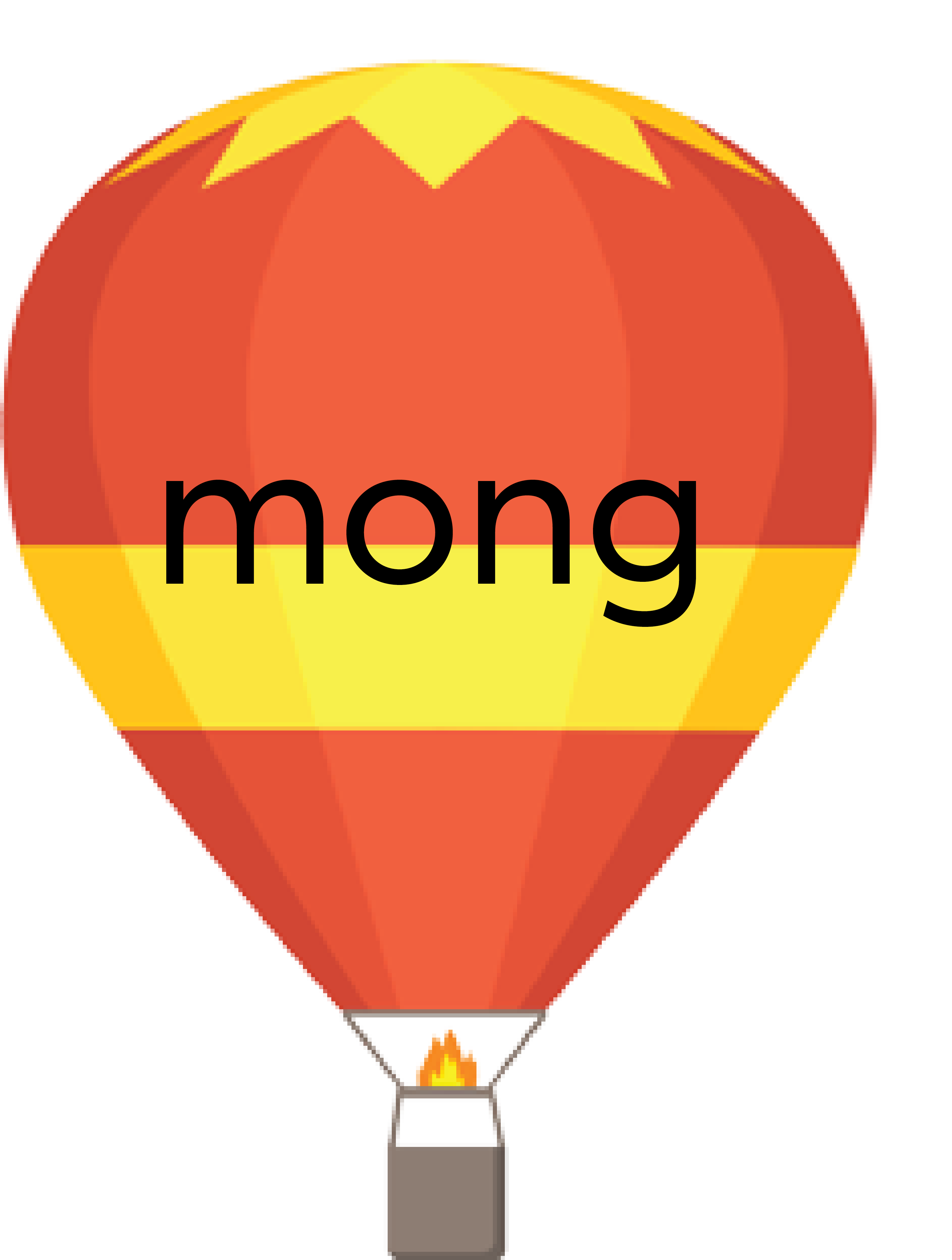 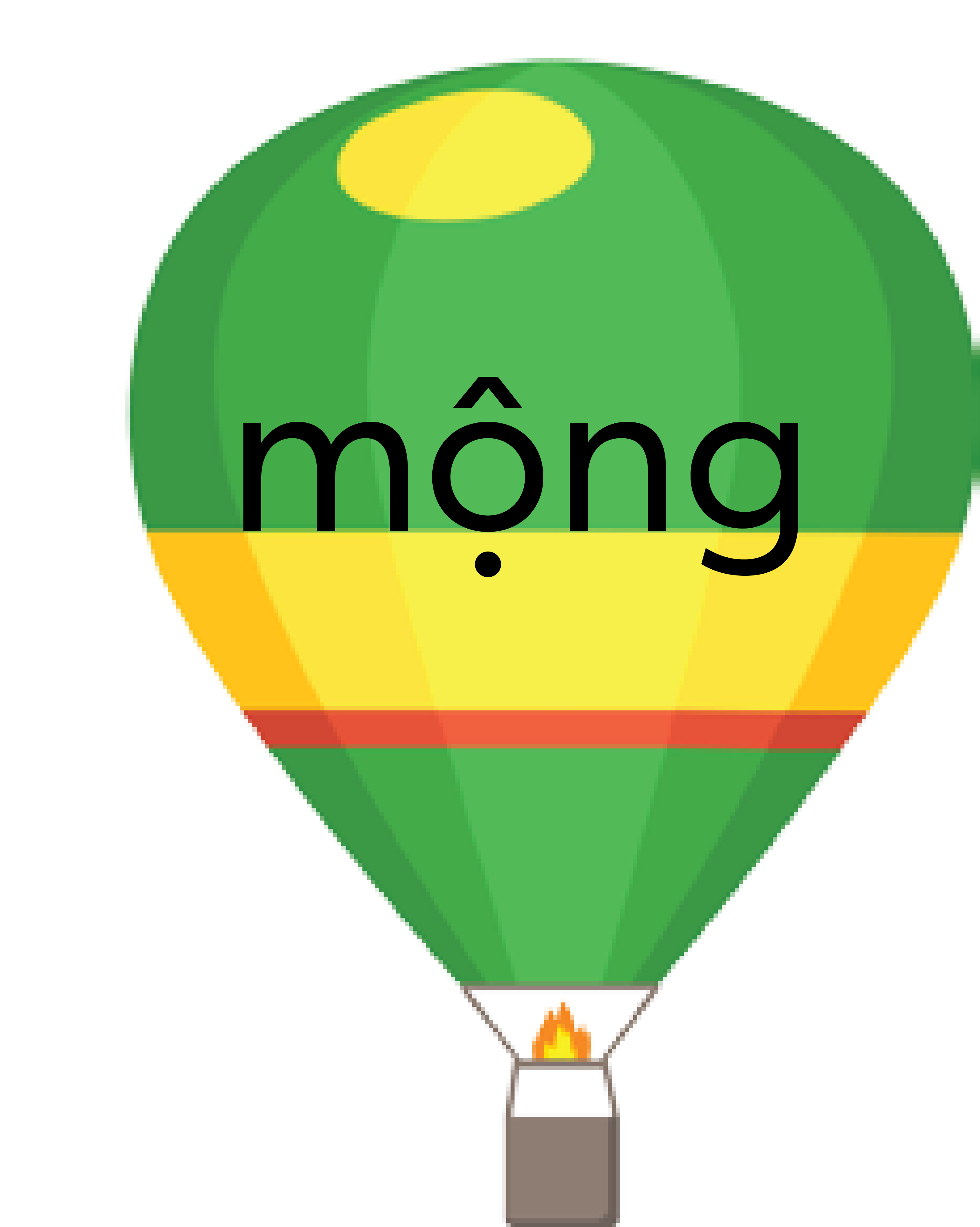 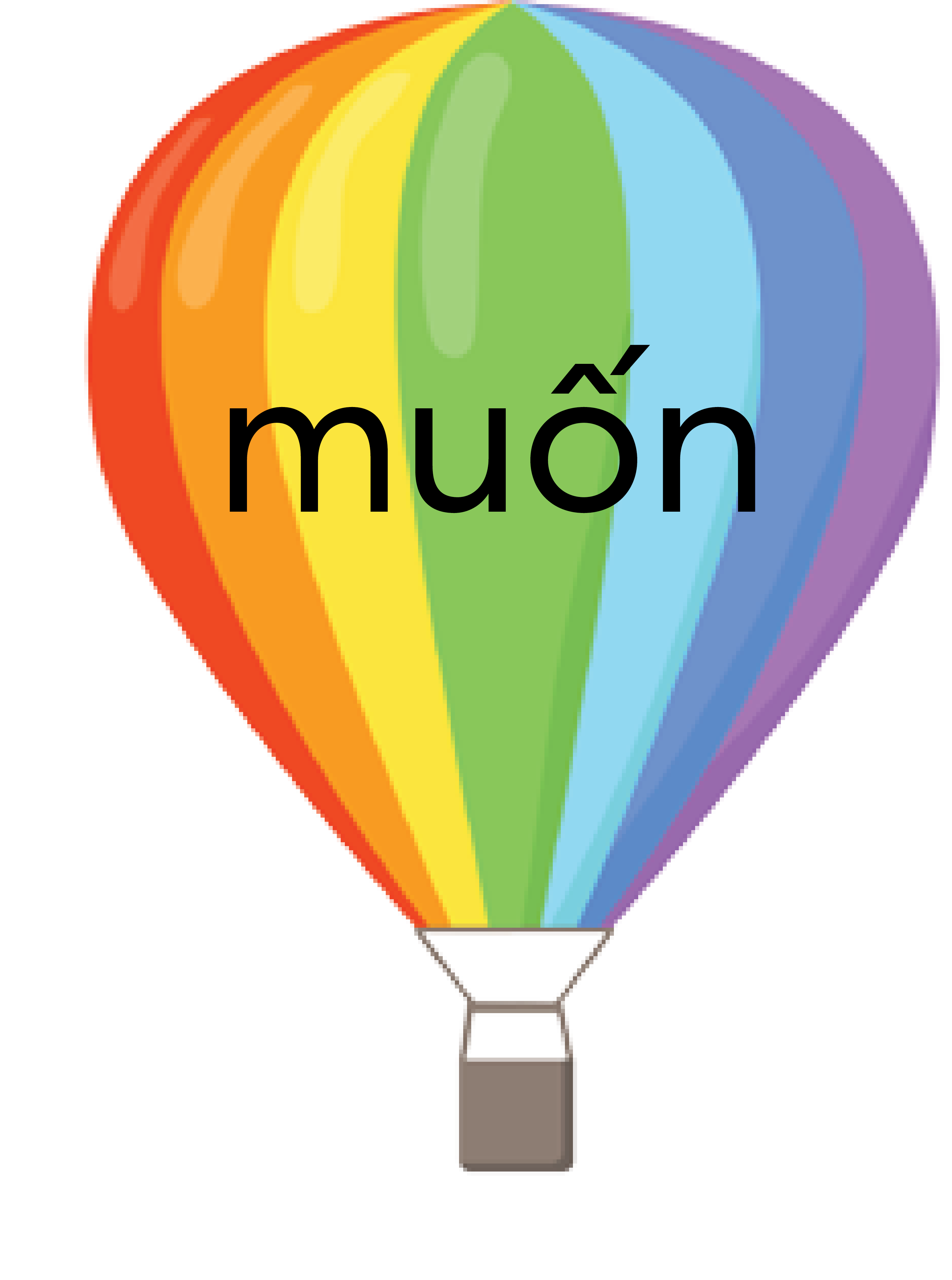 xa xôi
trắng tinh
gọn ghẽ
trắng phau
yêu quý
3. Tìm từ ngữ có nghĩa giống với mỗi từ in đậm dưới đây:
a. Trên bãi cỏ xanh mướt mọc lên một cây nấm mập mạp.
b. Chiếc bàn xinh xắn ơi, thức uống ở đây thật ngon!
c. Hai chú bướm gọi nấm là chiếc mũ kì lạ.
THẢO LUẬN NHÓM 4
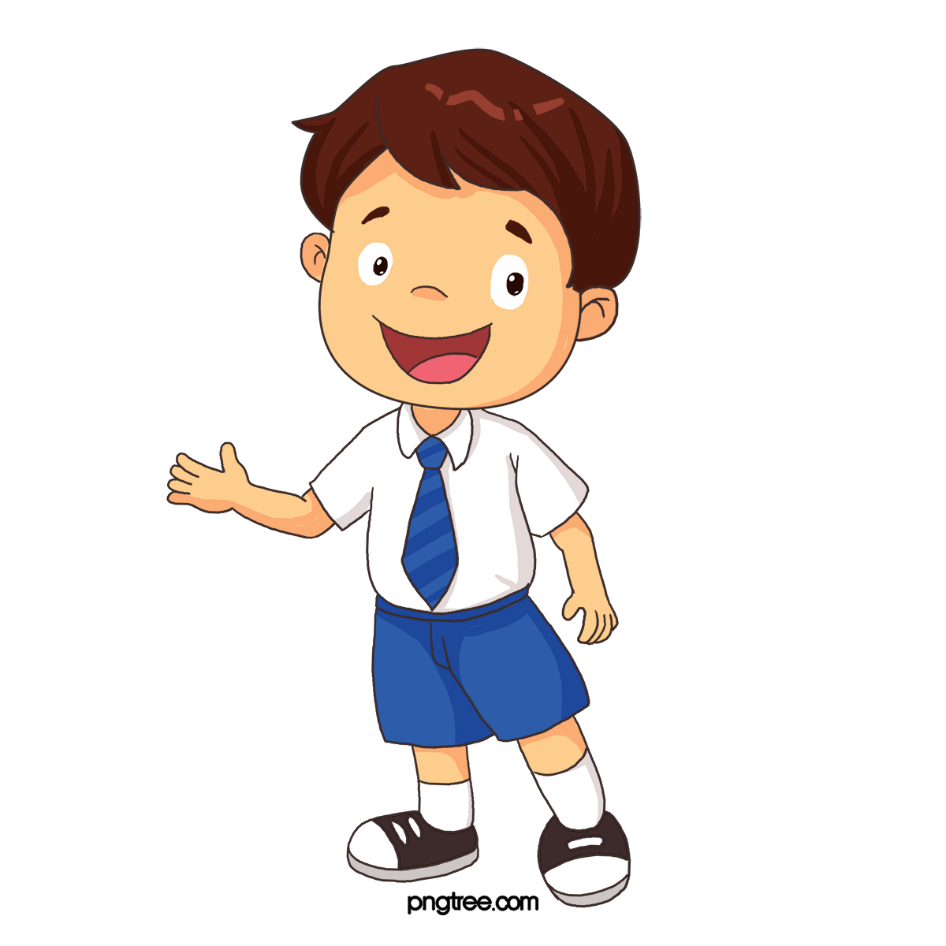 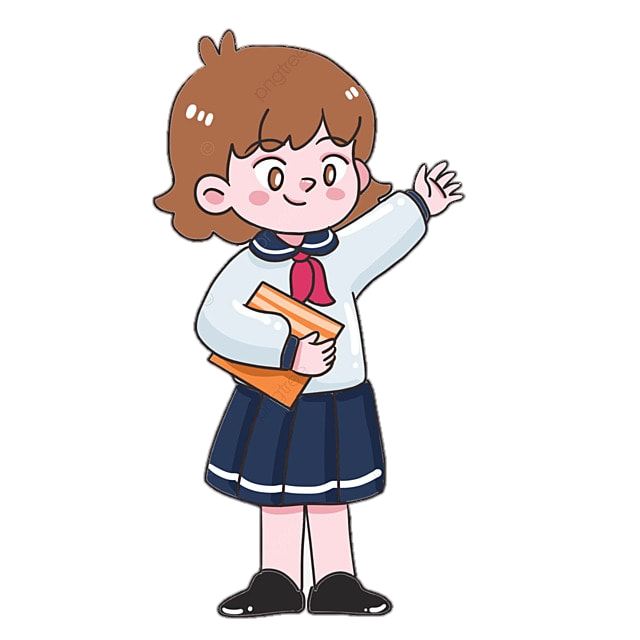 Chia sẻ trước lớp
Trình 
bày
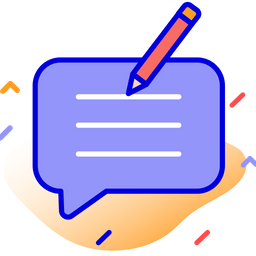 Nhận 
xét
Đại diện nhóm đọc đáp án trước lớp
Các bạn lắng nghe, nhận xét
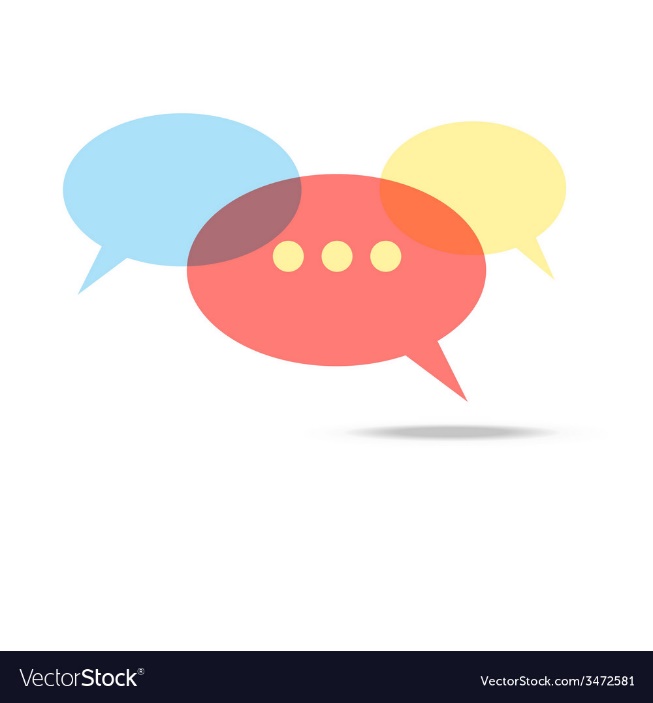 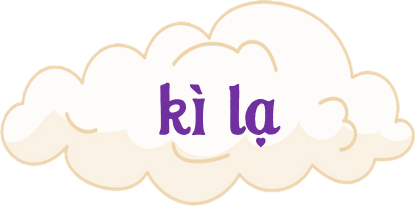 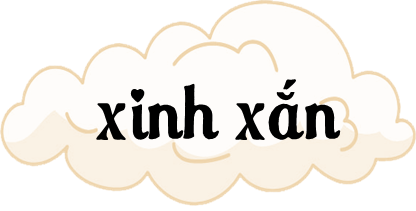 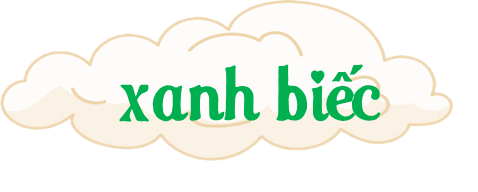 lạ lẫm
Khác
thường
xanh mướt
xanh tươi
xanh um
xinh tươi
xinh đẹp
xinh xinh
lạ lùng
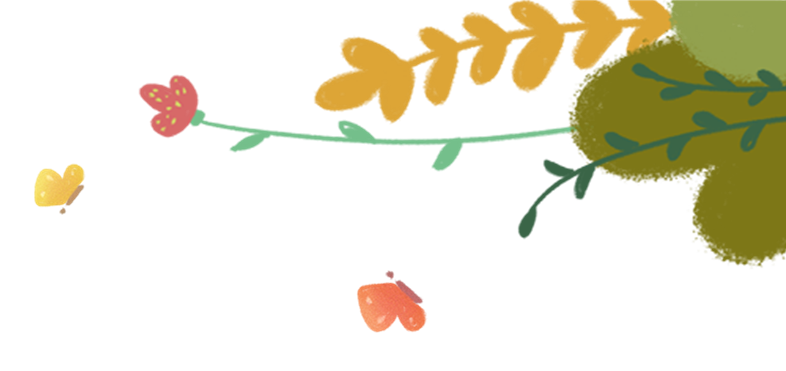 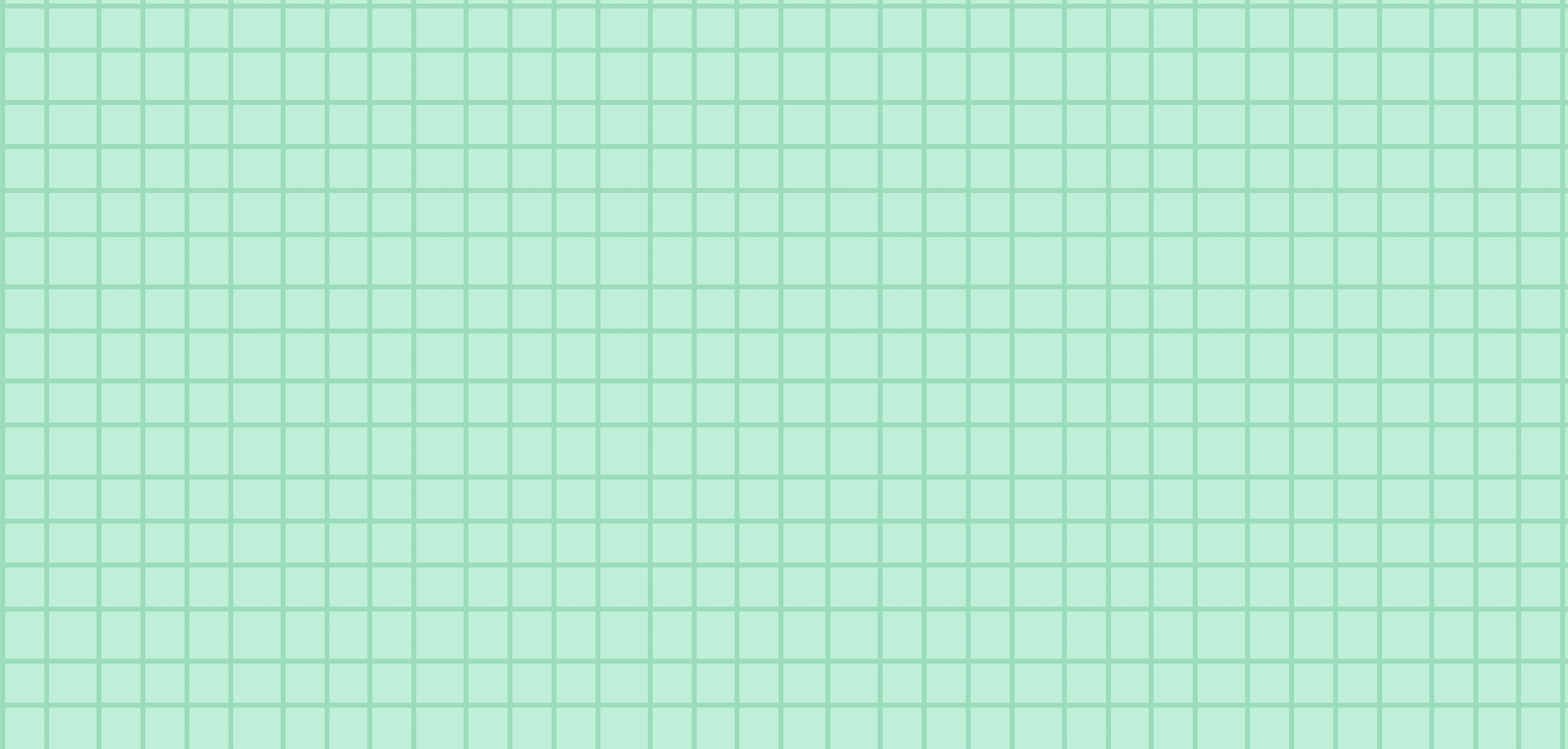 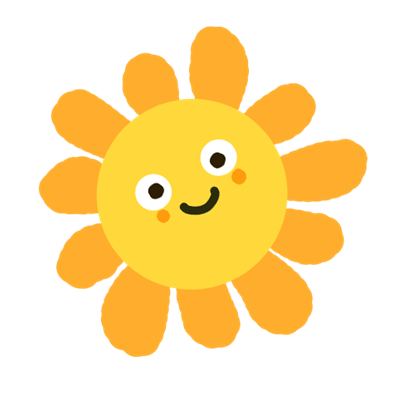 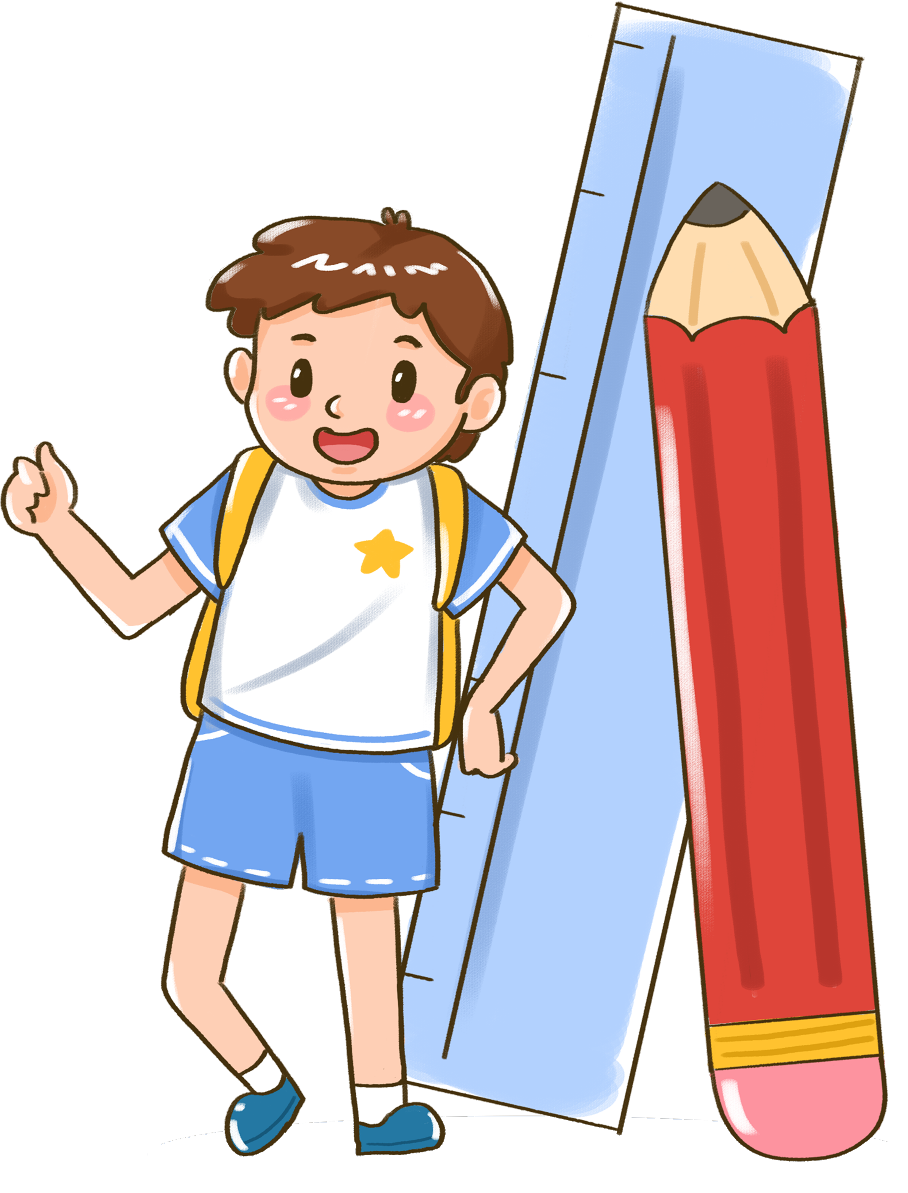 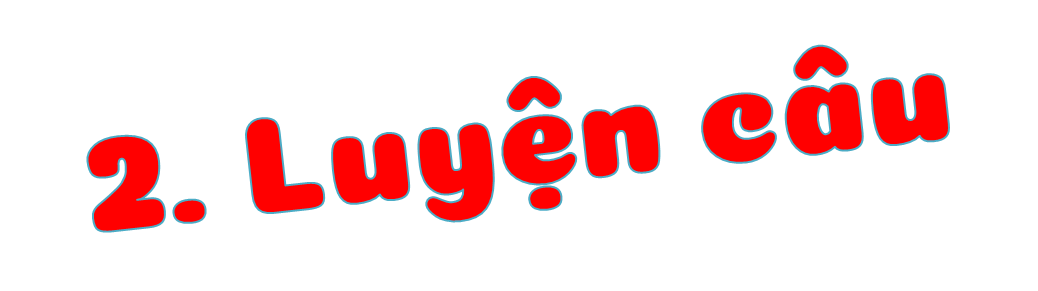 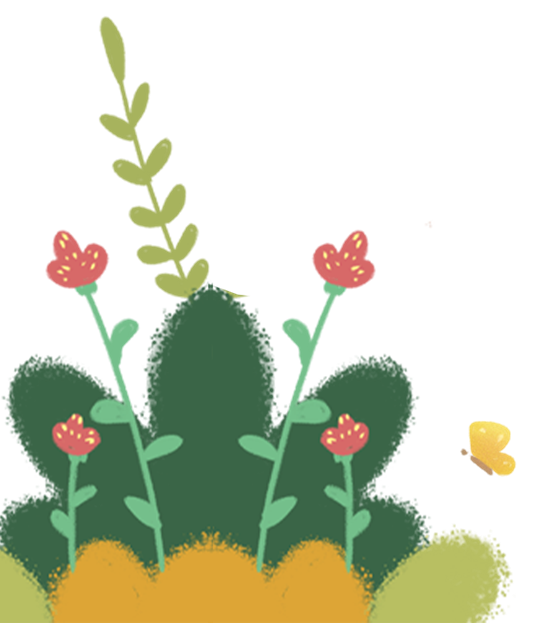 3. Dựa vào câu chuyện những cái tên đáng yêu, hỏi – đáp về thời gian các con vật xuất hiện bên cây nấm.
Mẫu:
- Khi nào giun đất bò đến bên cây nấm?
- Buổi sáng, giun đất bò đến bên cây nấm.
Hỏi đáp trong nhóm
Một số nhóm trình bày
Trình 
bày
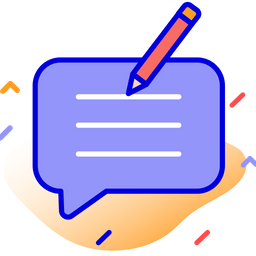 Nhận 
xét
Các nhóm nhận xét chéo nhau.
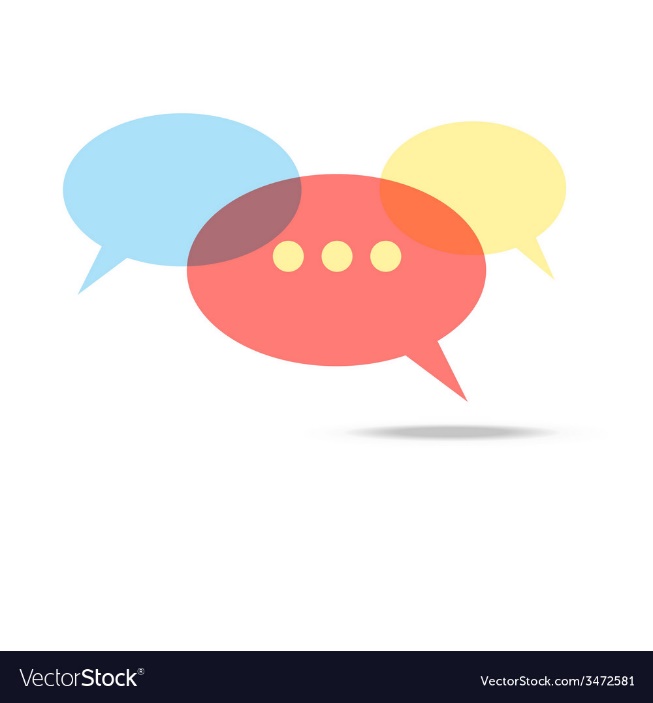 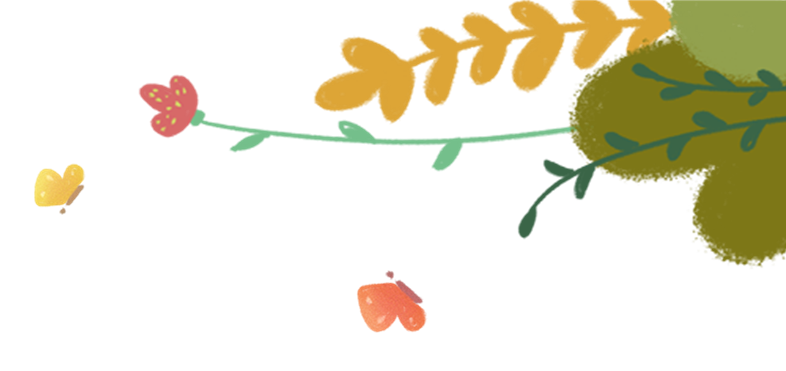 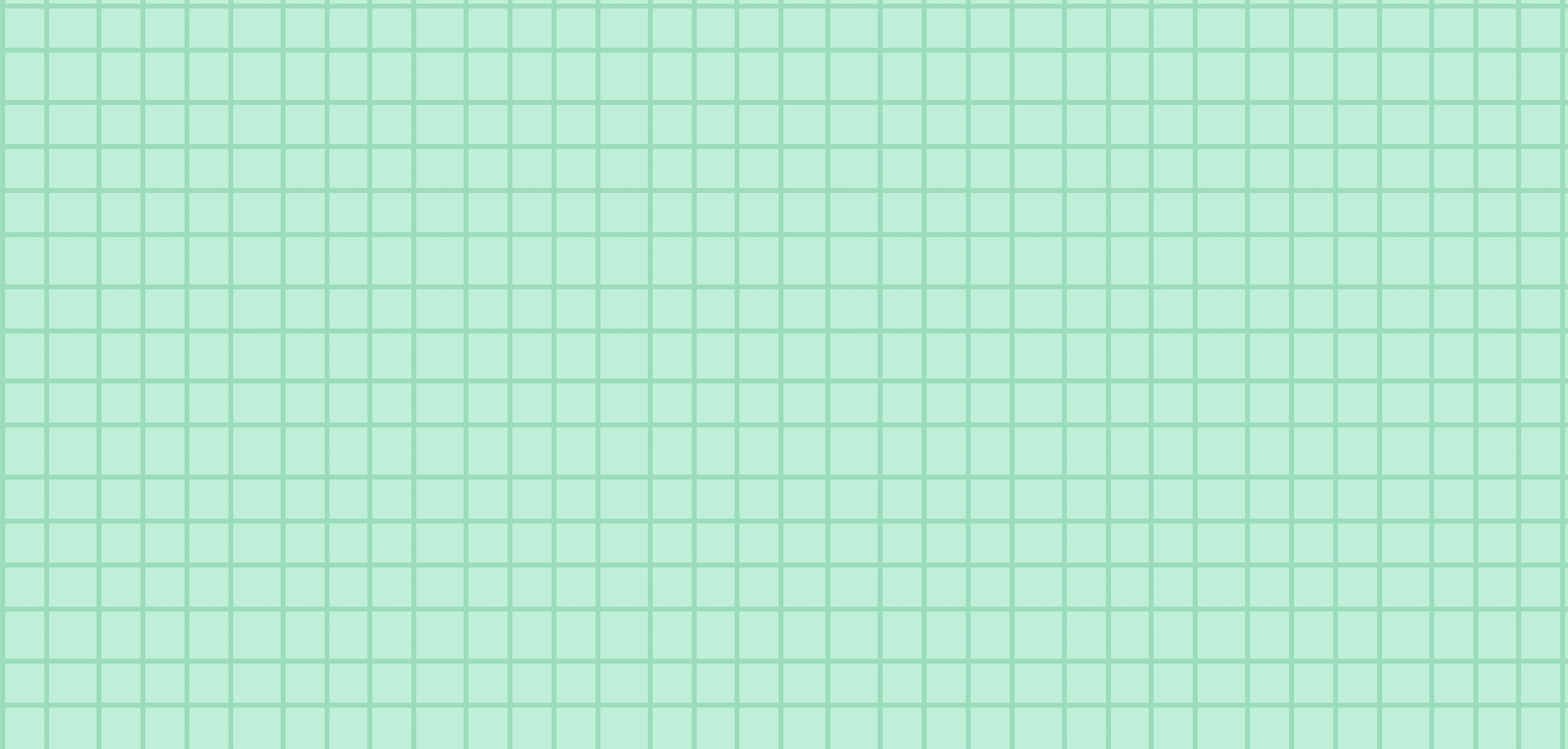 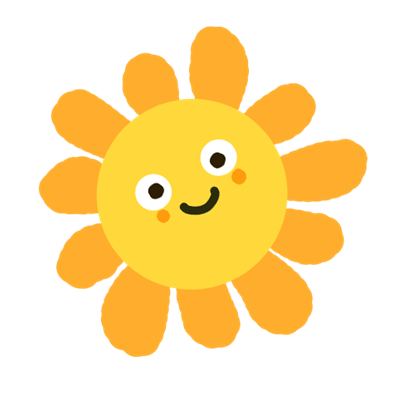 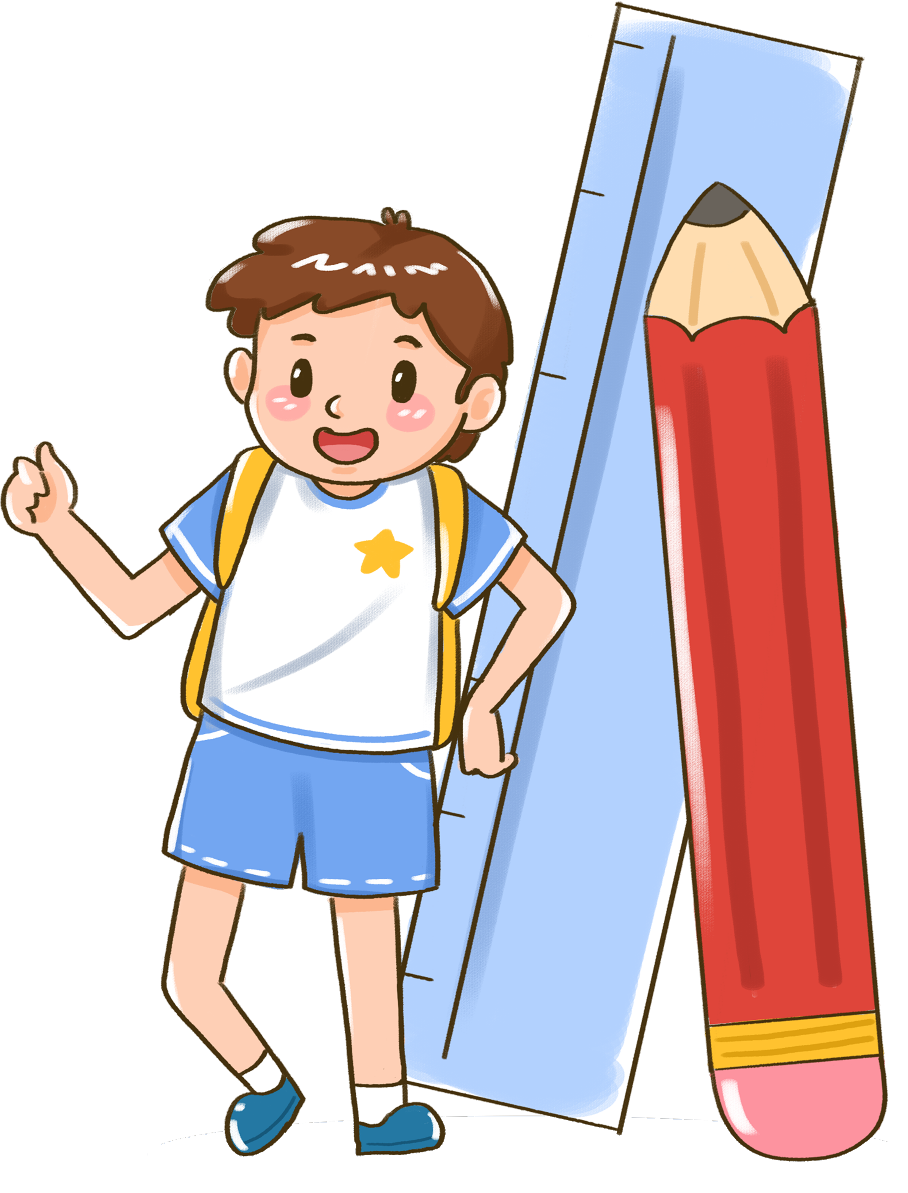 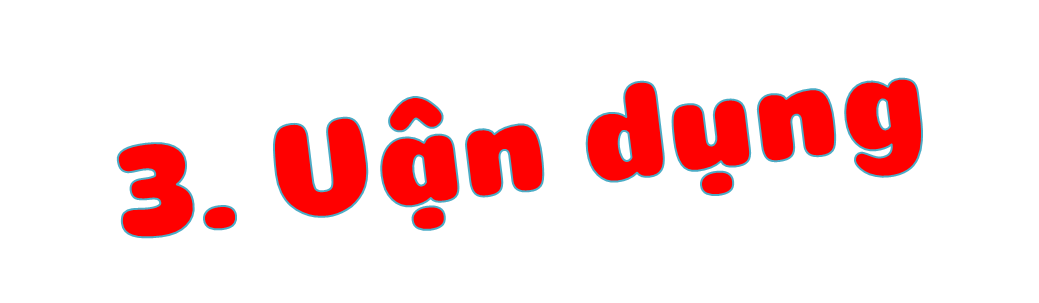 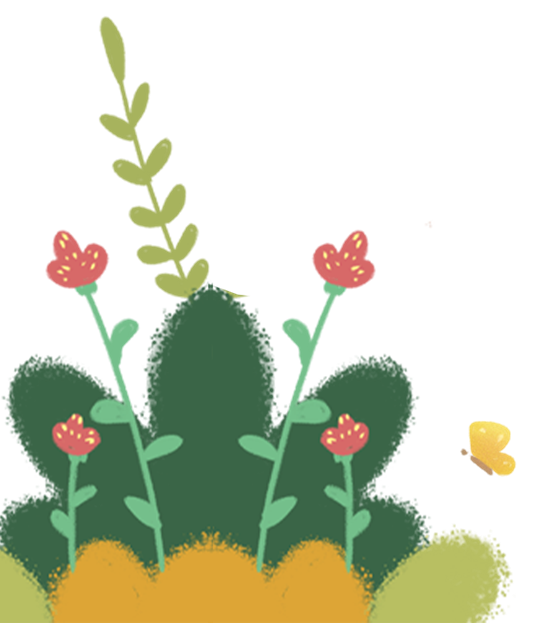 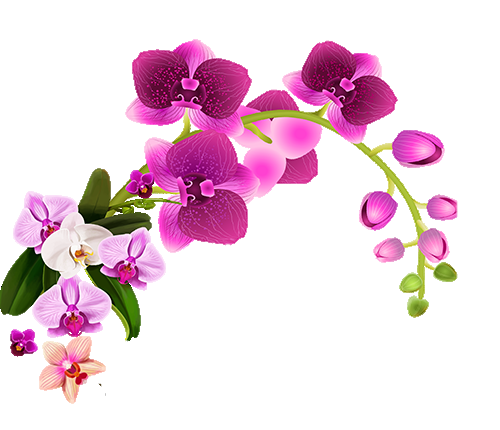 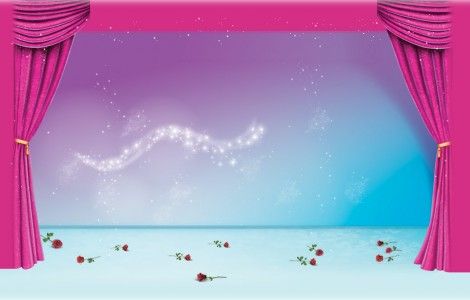 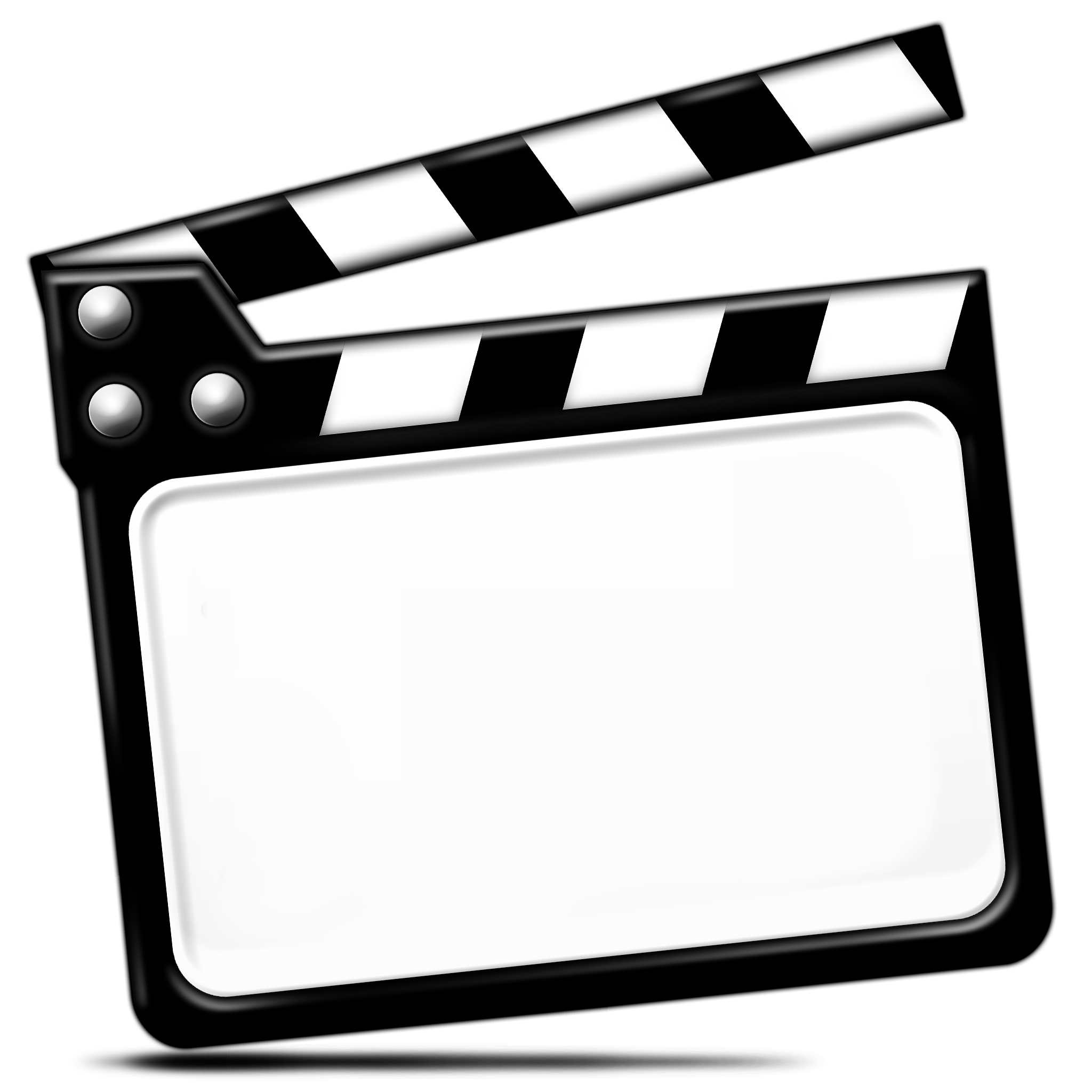 LAN HƯƠNG
Về nhà:
Quan sát thiên nhiên xung quanh để tìm ra vẻ đẹp của các sự vật, hiện tượng.
035.447.3852
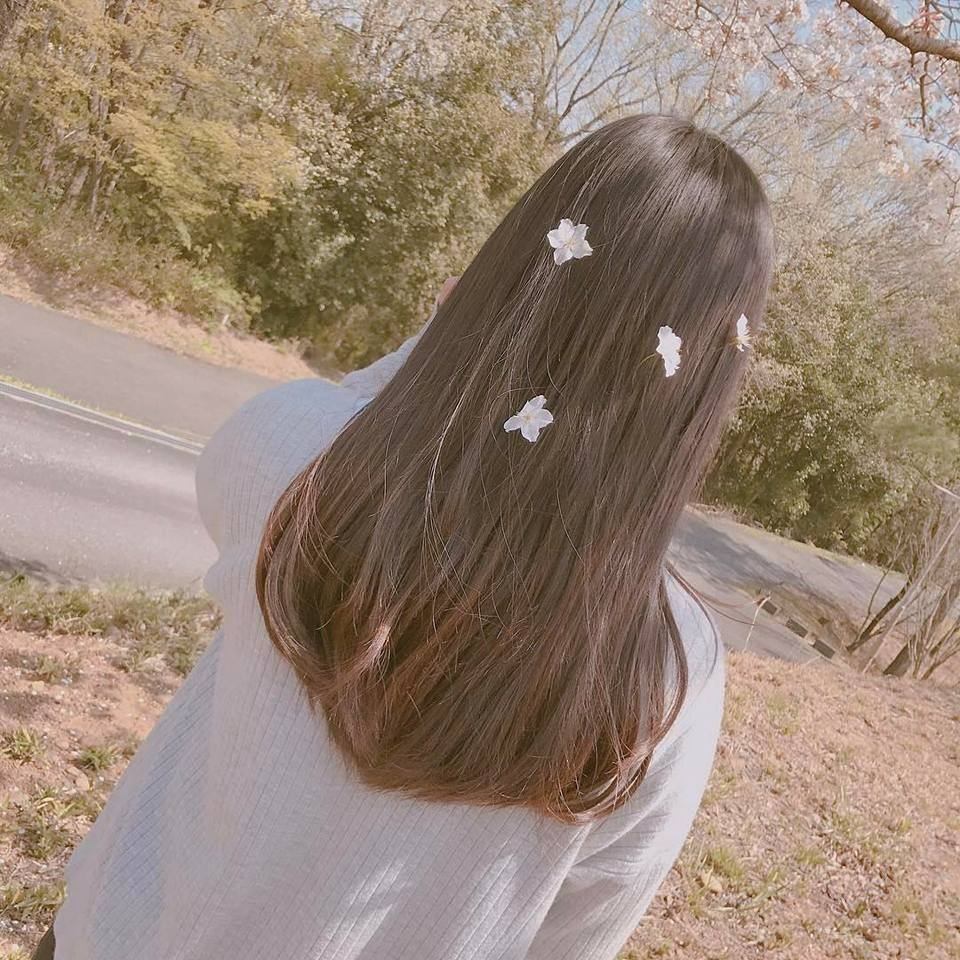 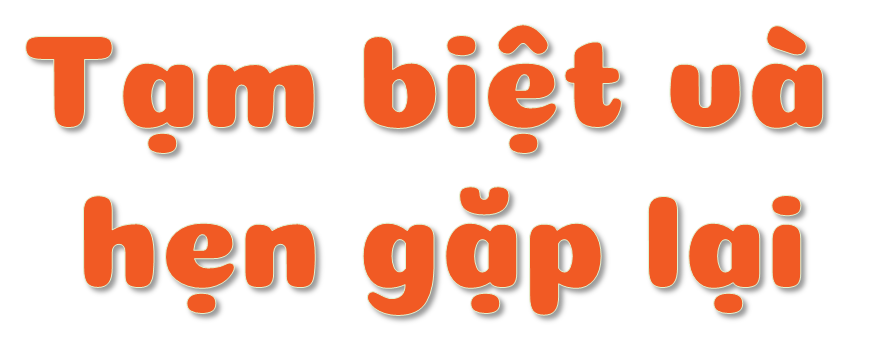 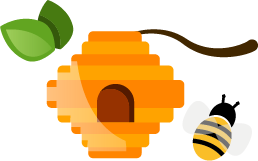 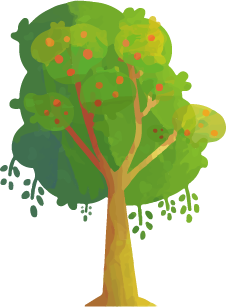 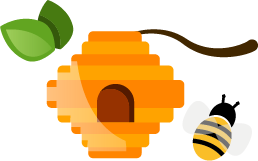 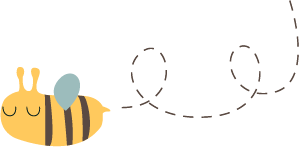 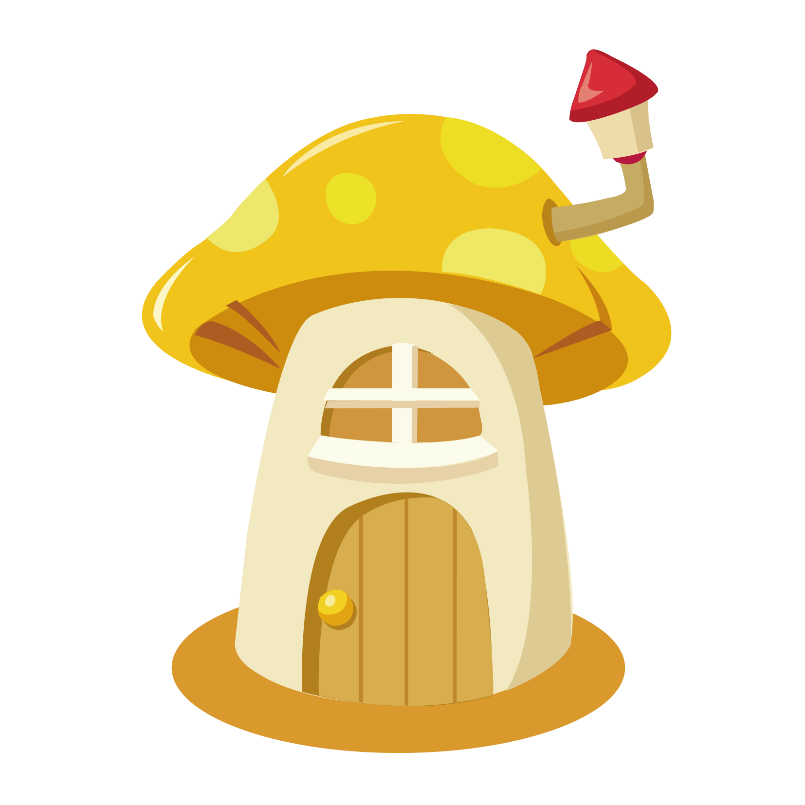 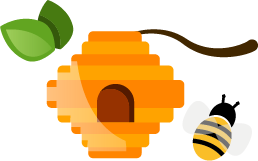 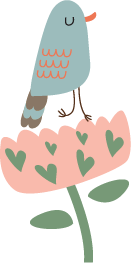 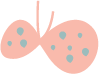 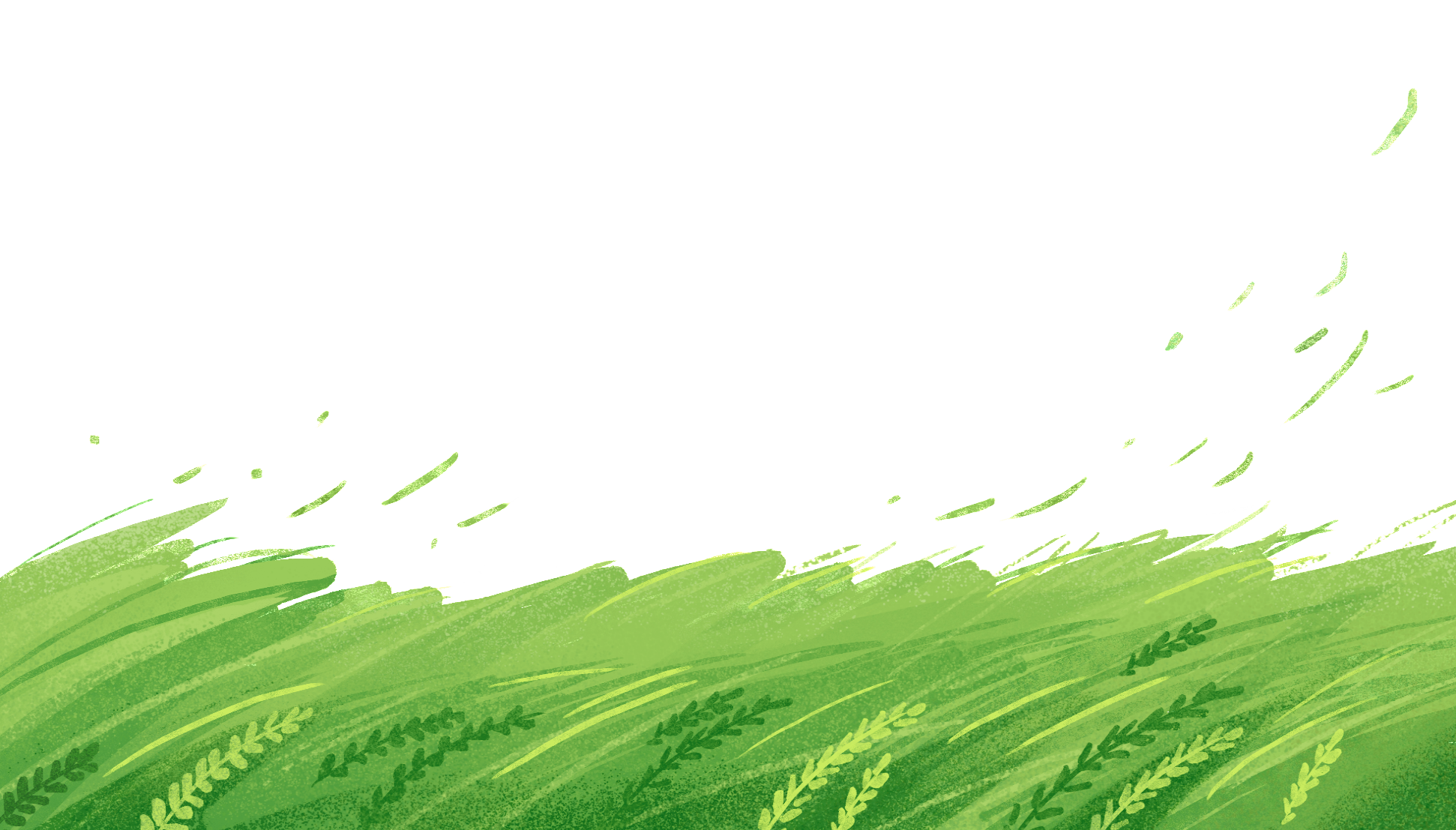 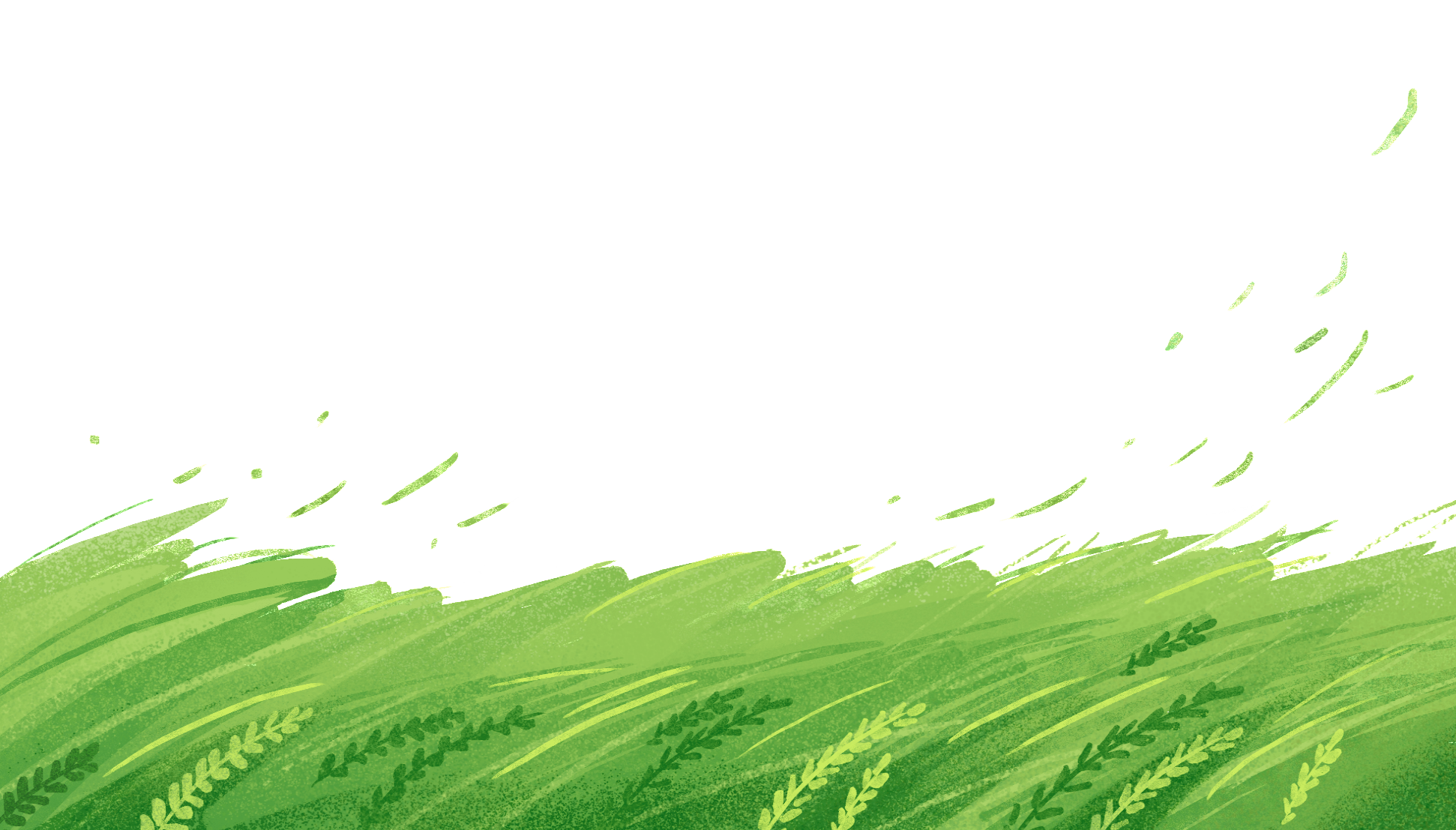